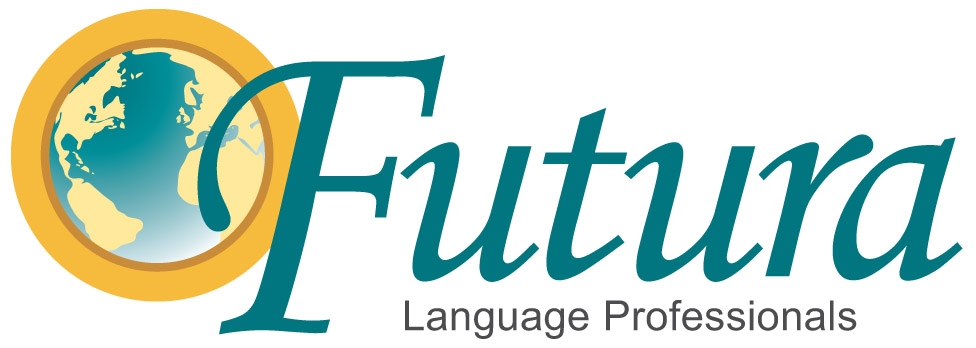 Presenta…

Middle School Prep

¡Preparación para la escuela secundaria!
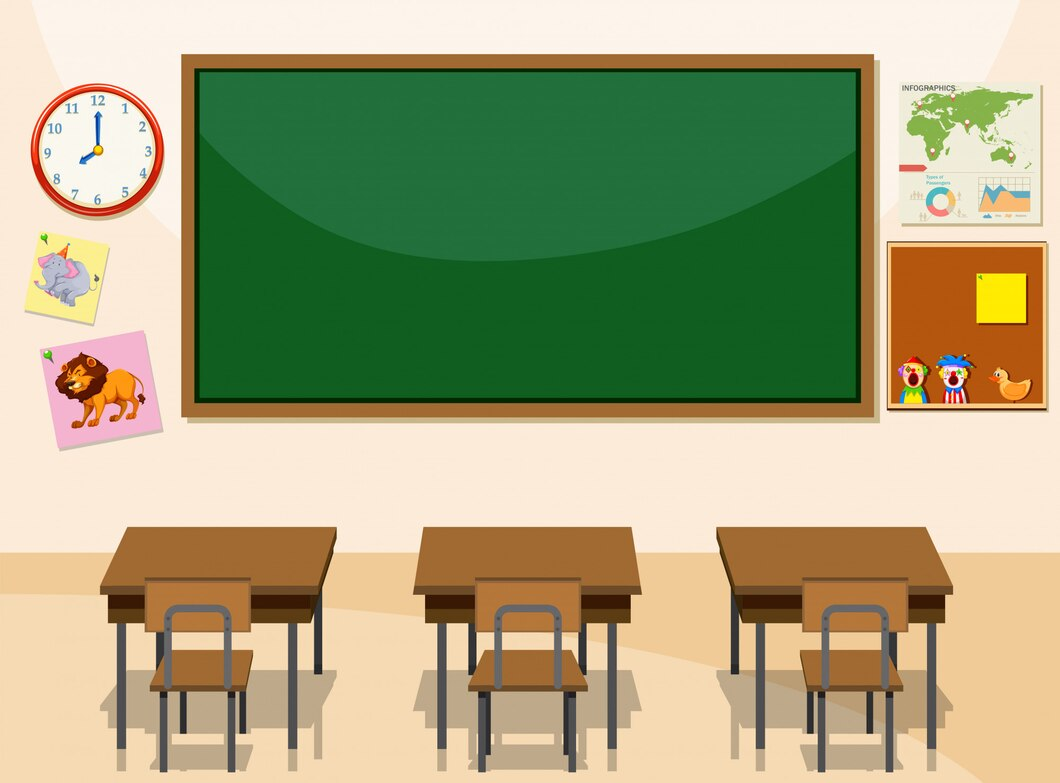 -AR Verbs with Clothing
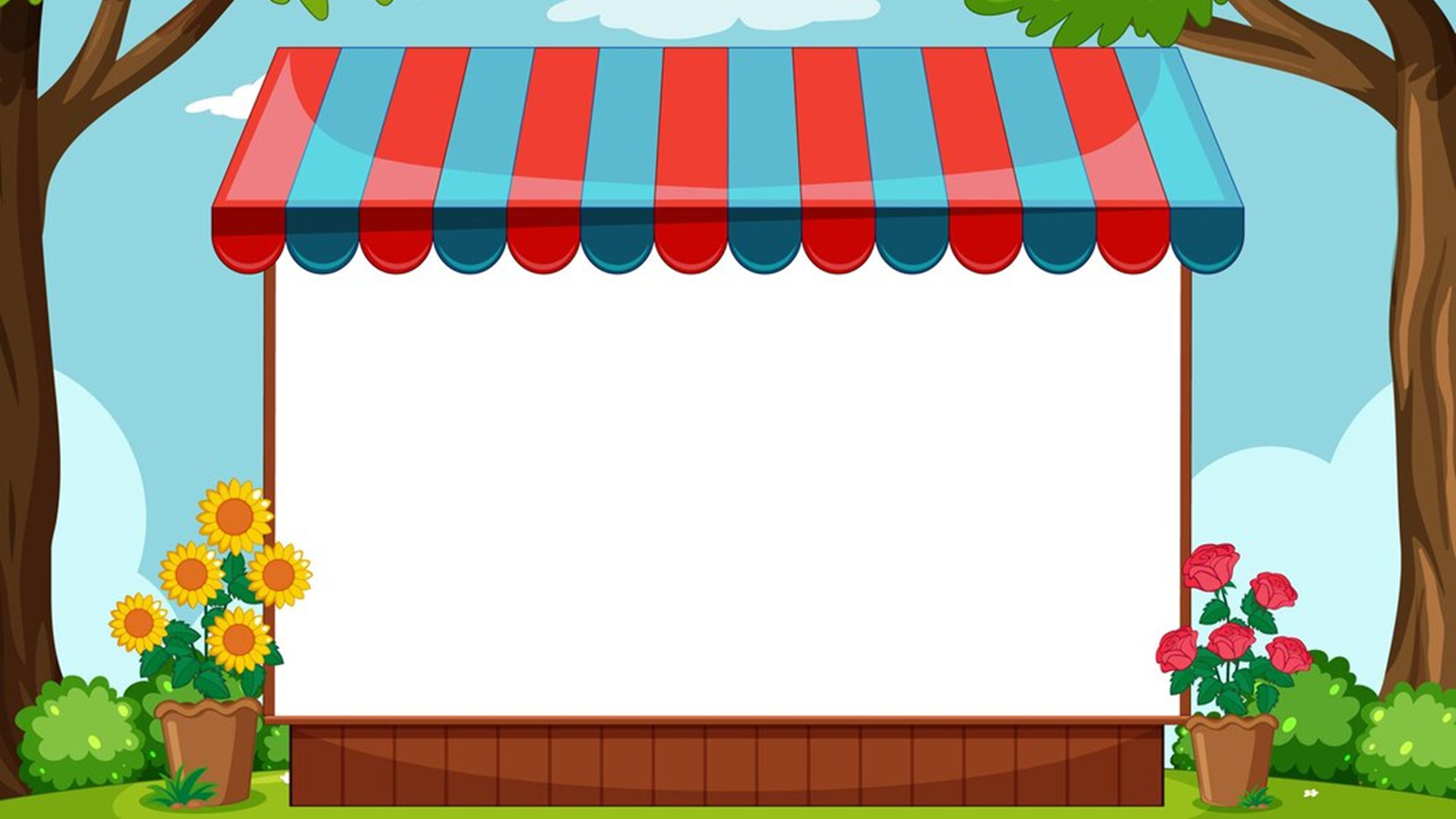 Llevar
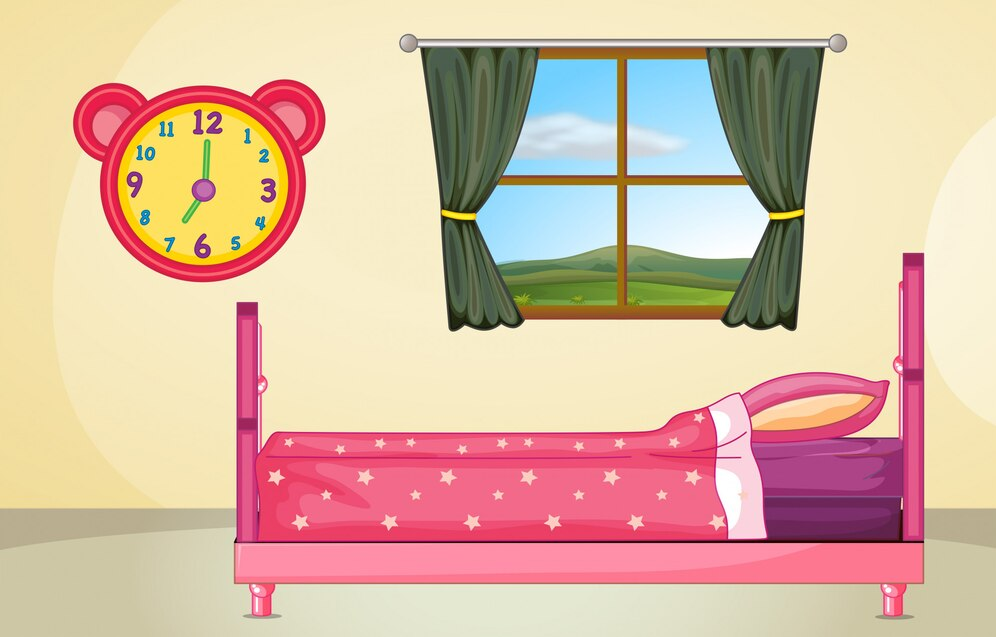 Llevar
=
To wear
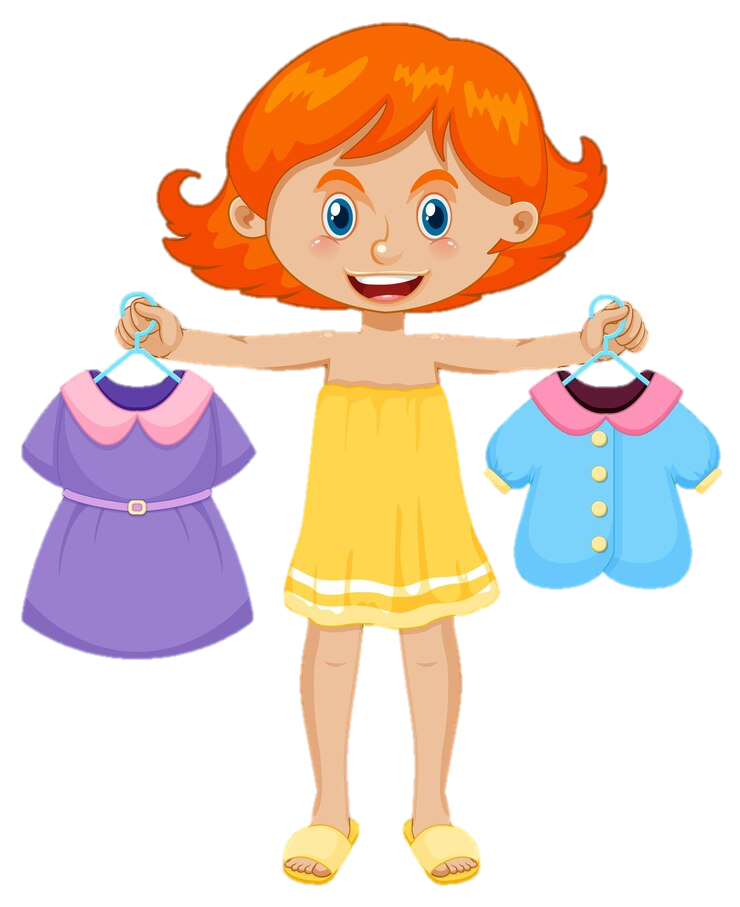 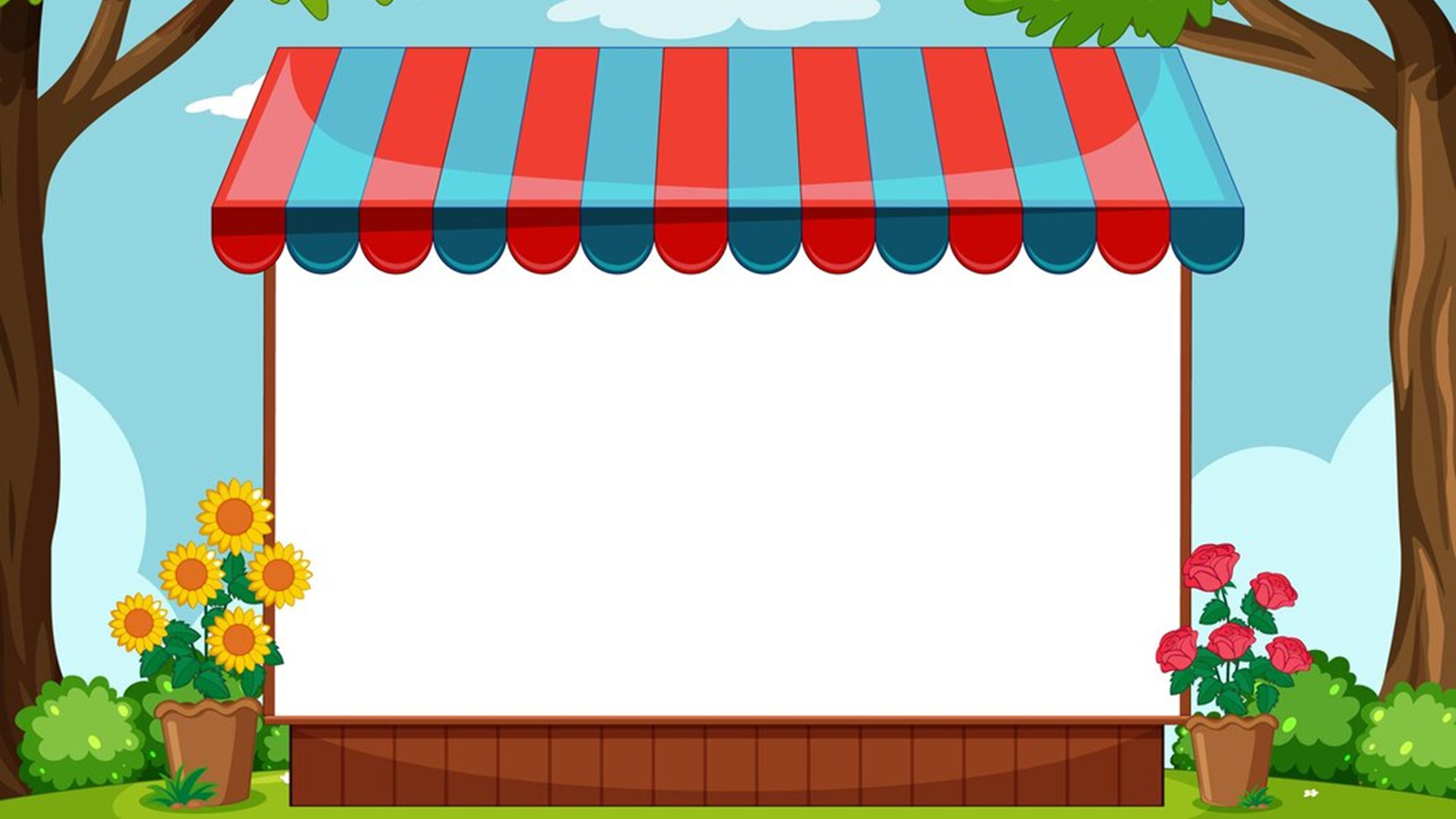 Comprar
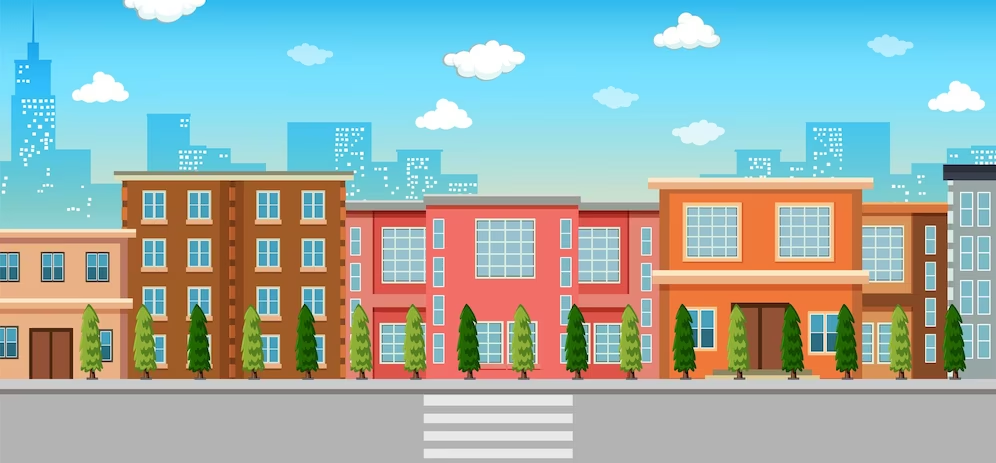 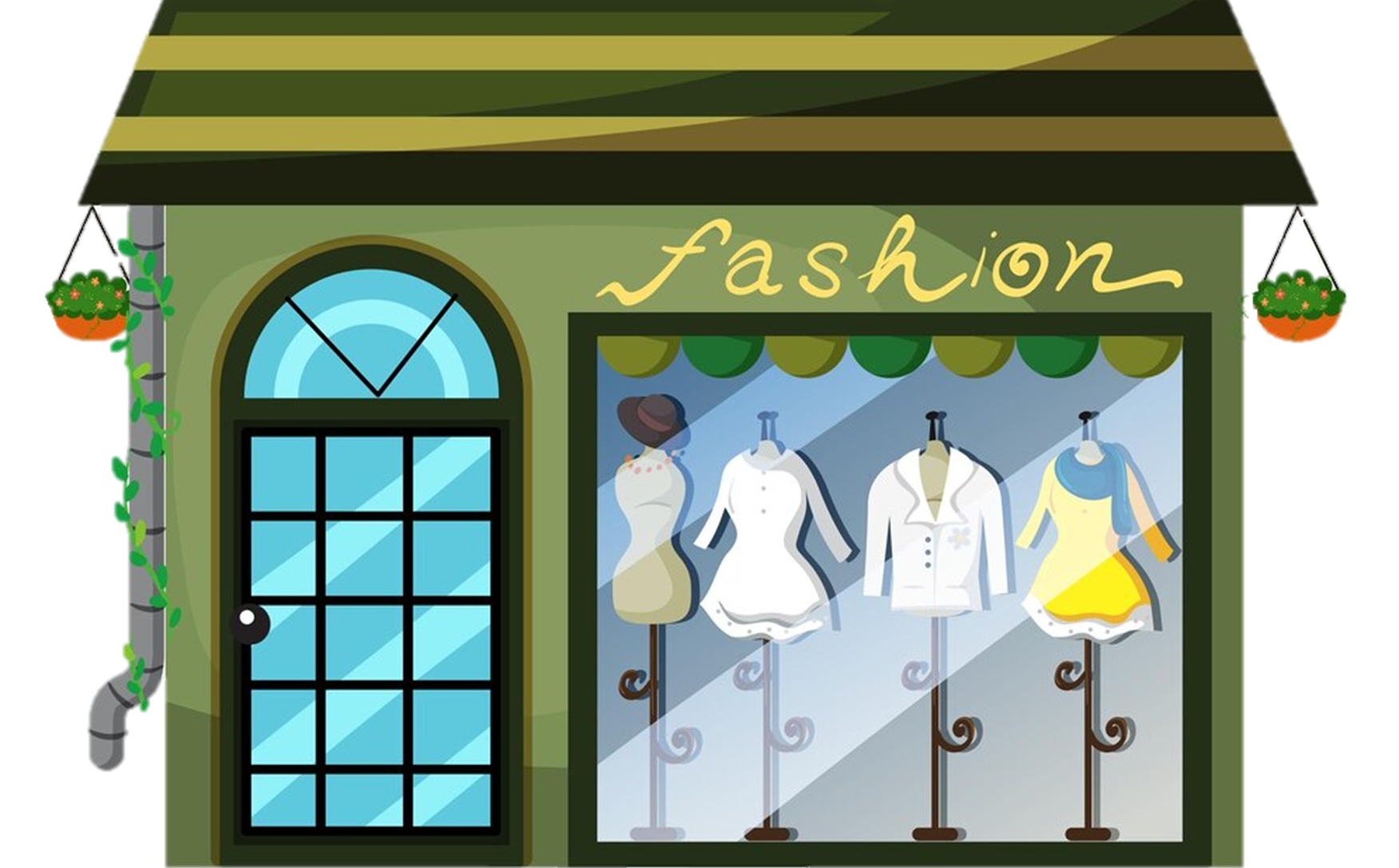 Comprar
=
To buy
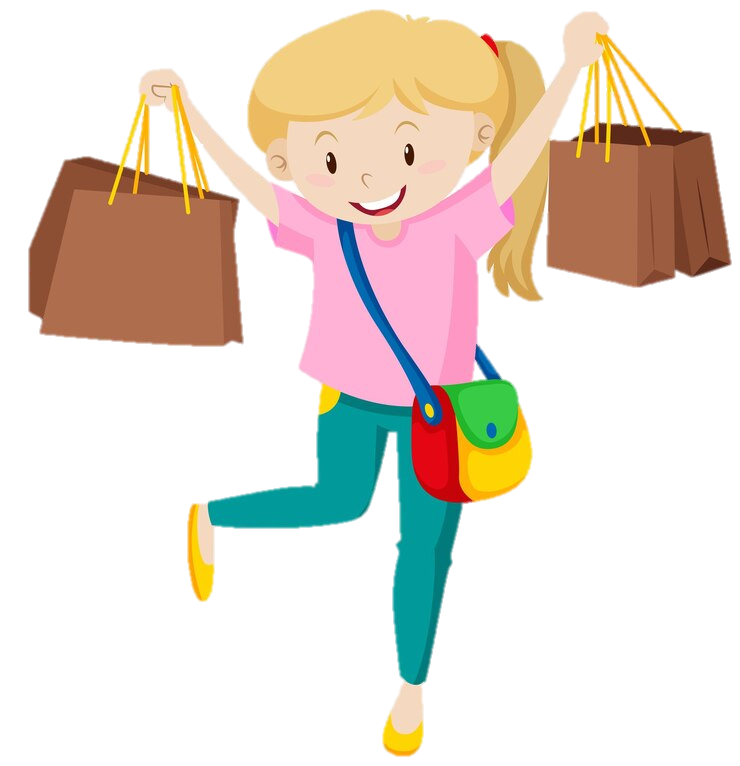 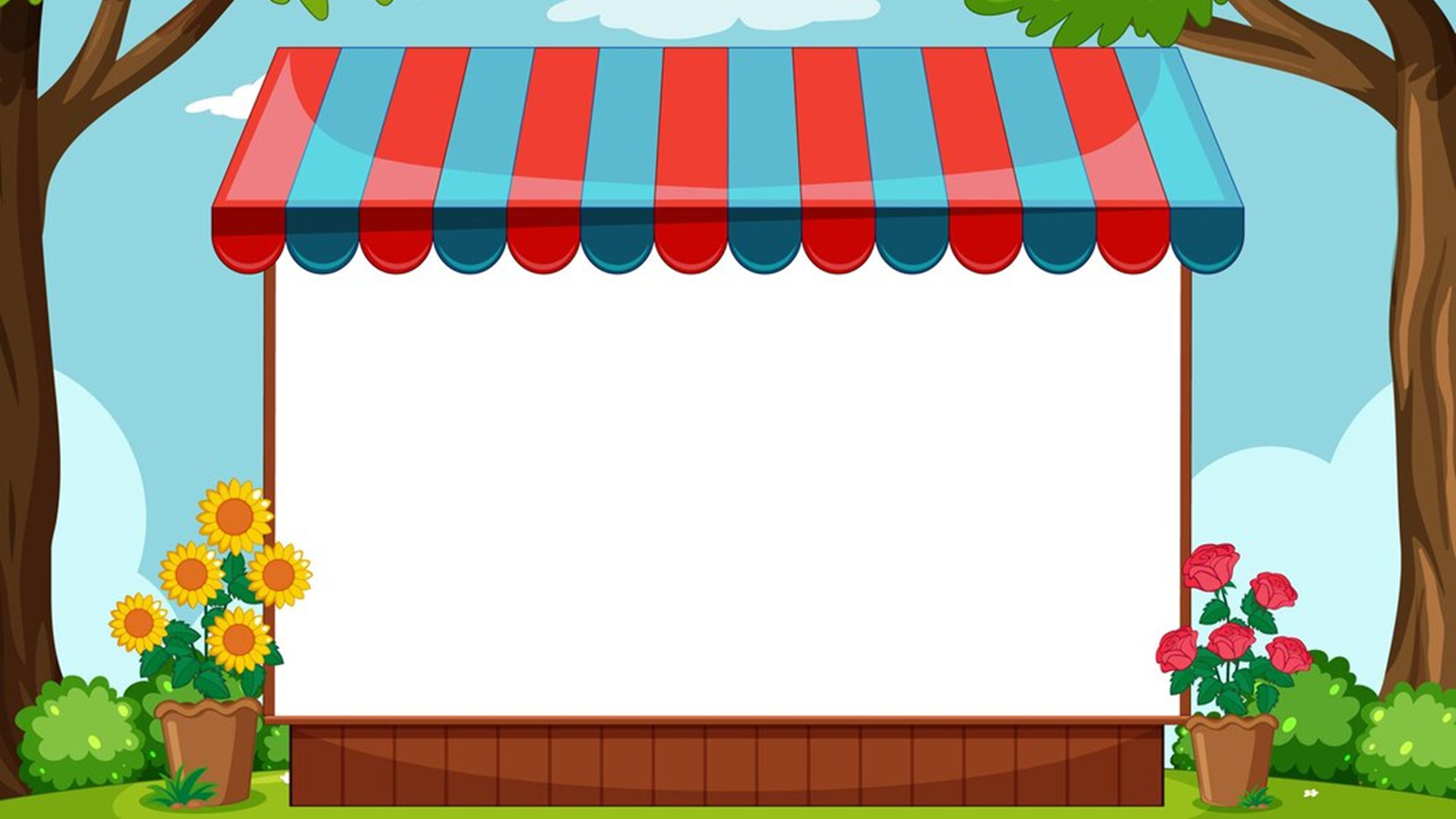 Necesitar
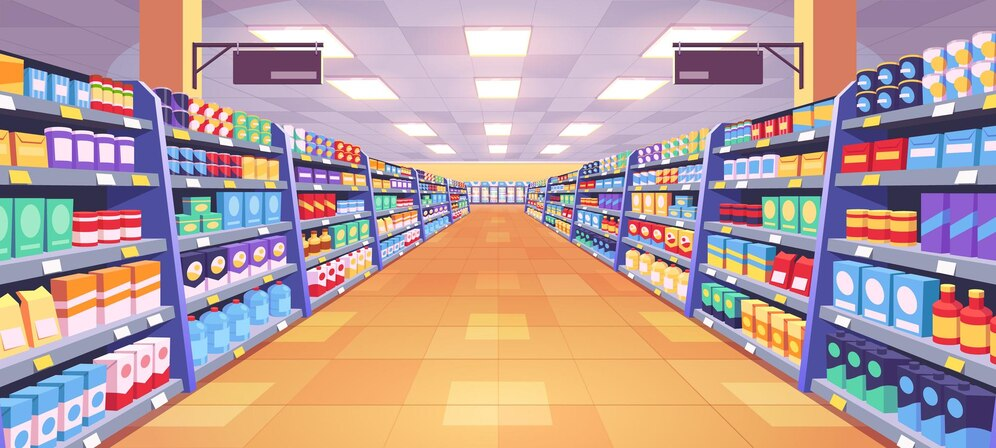 Necesitar
=
To need
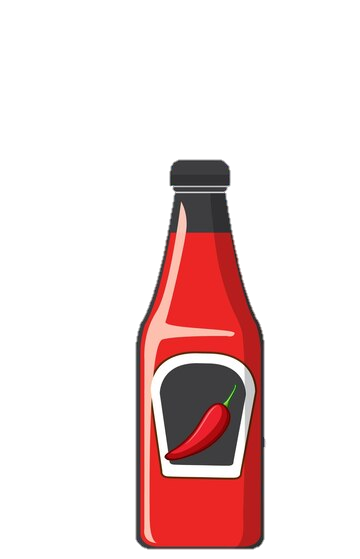 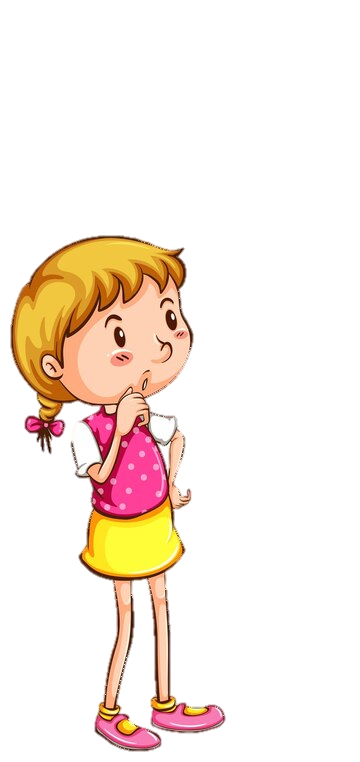 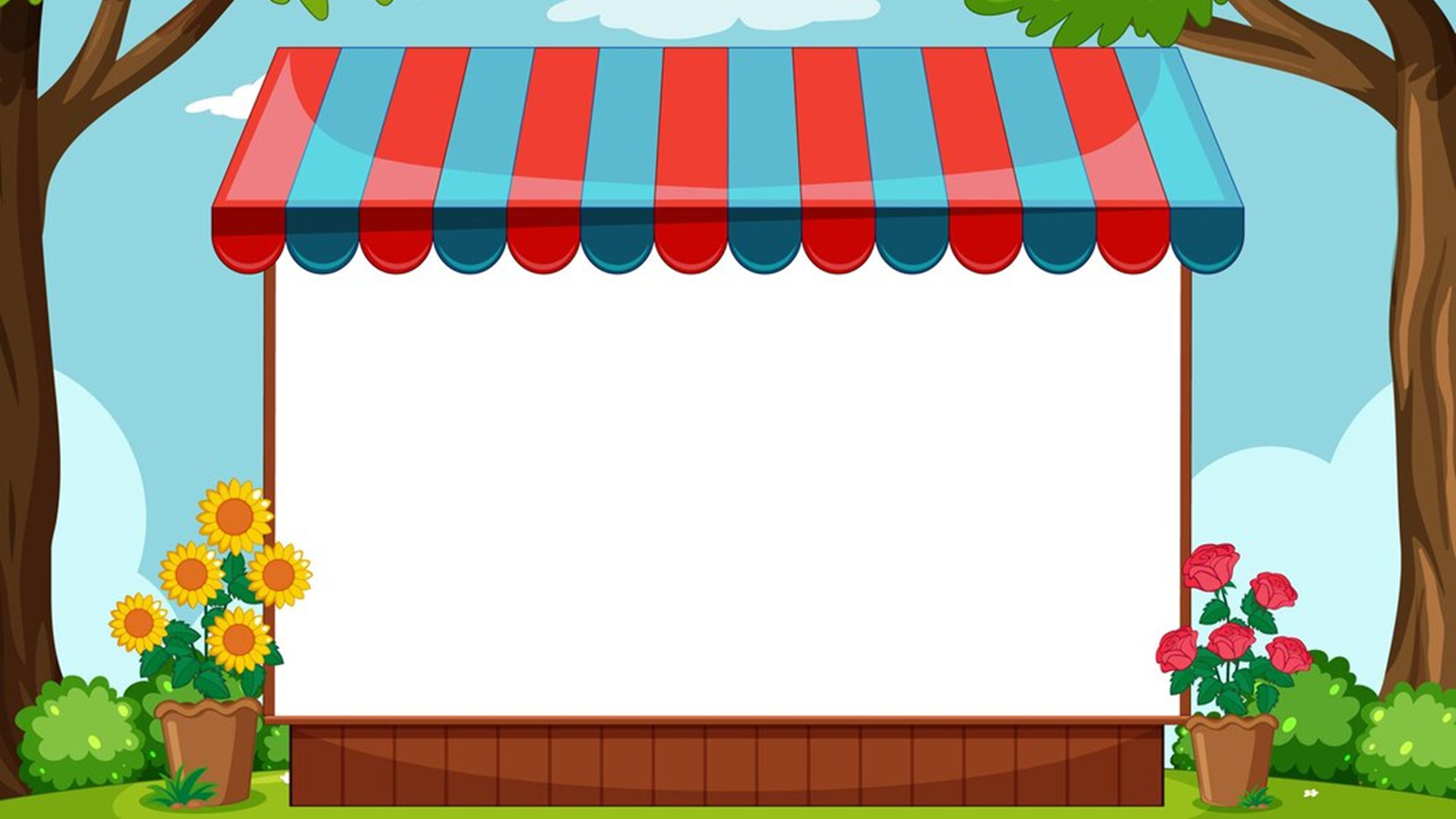 Cambiar de ropa
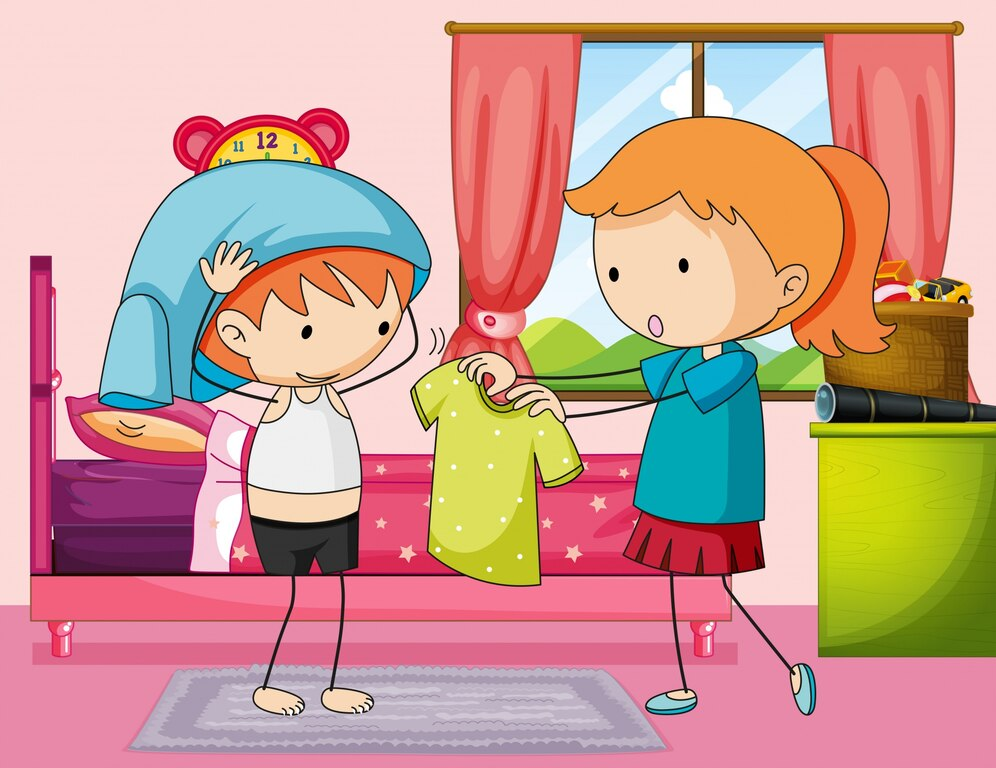 Cambiar de ropa
=
To change clothes
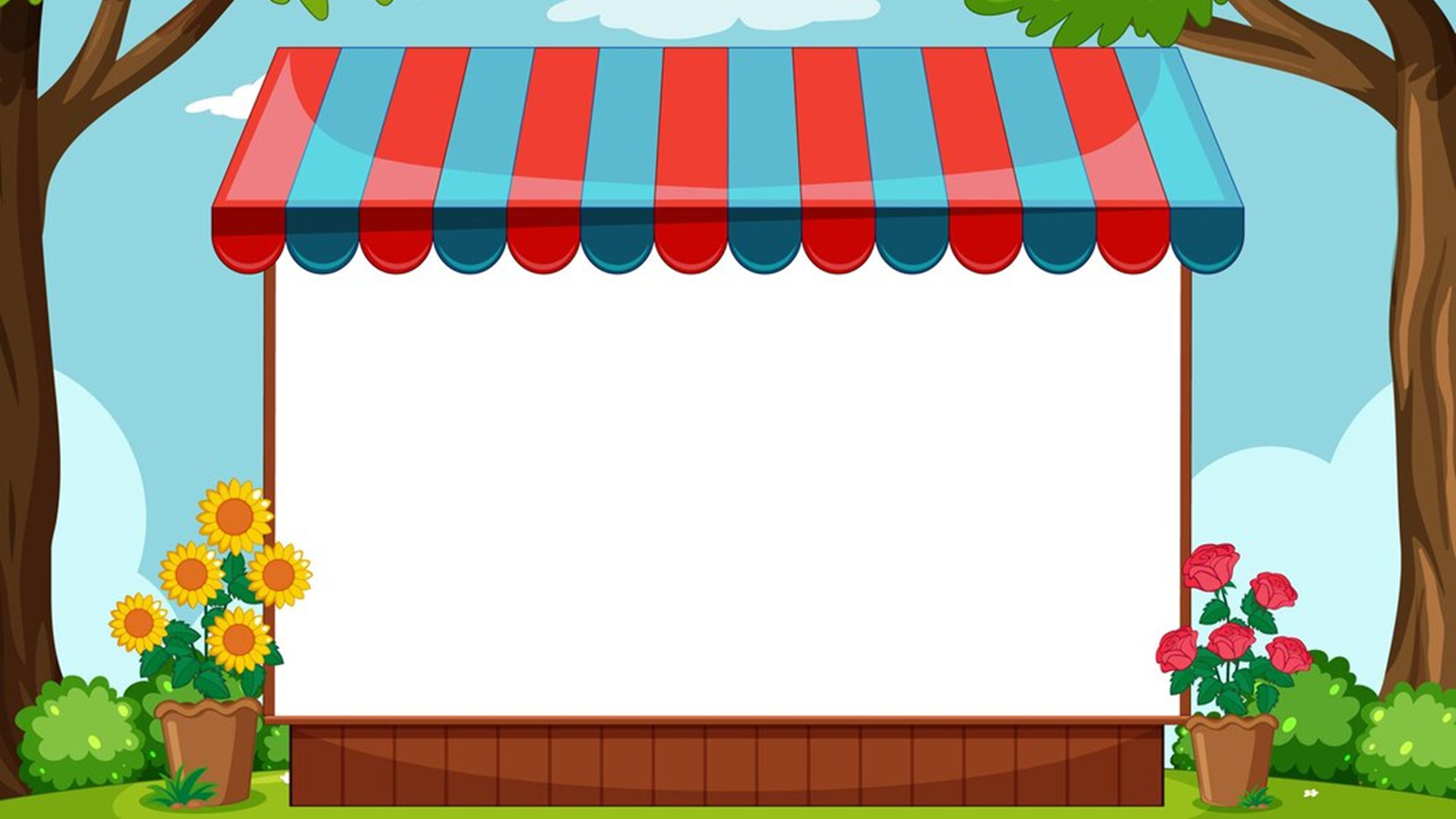 Buscar
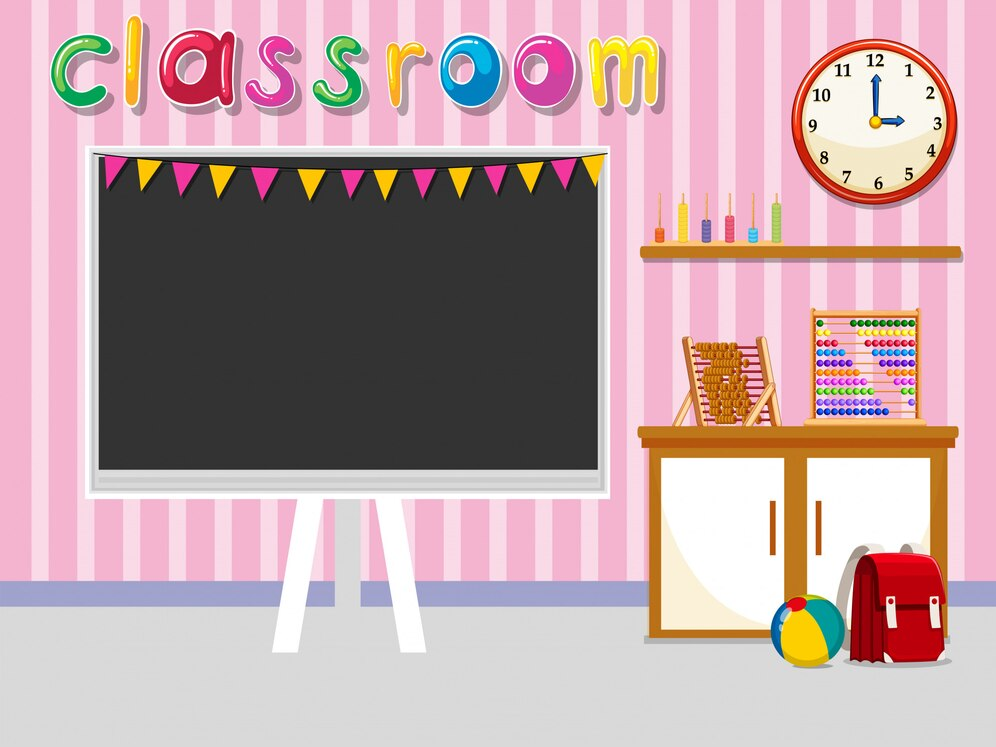 Geography Class
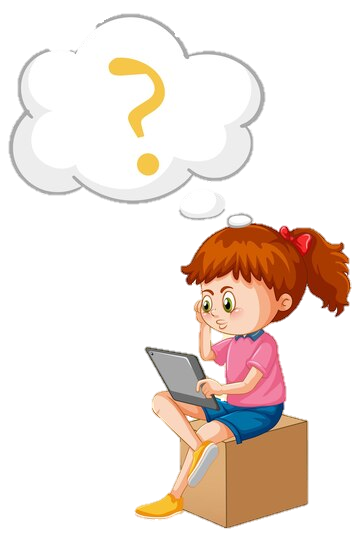 Homework:
Where is San Diego?
Buscar
=
To look for
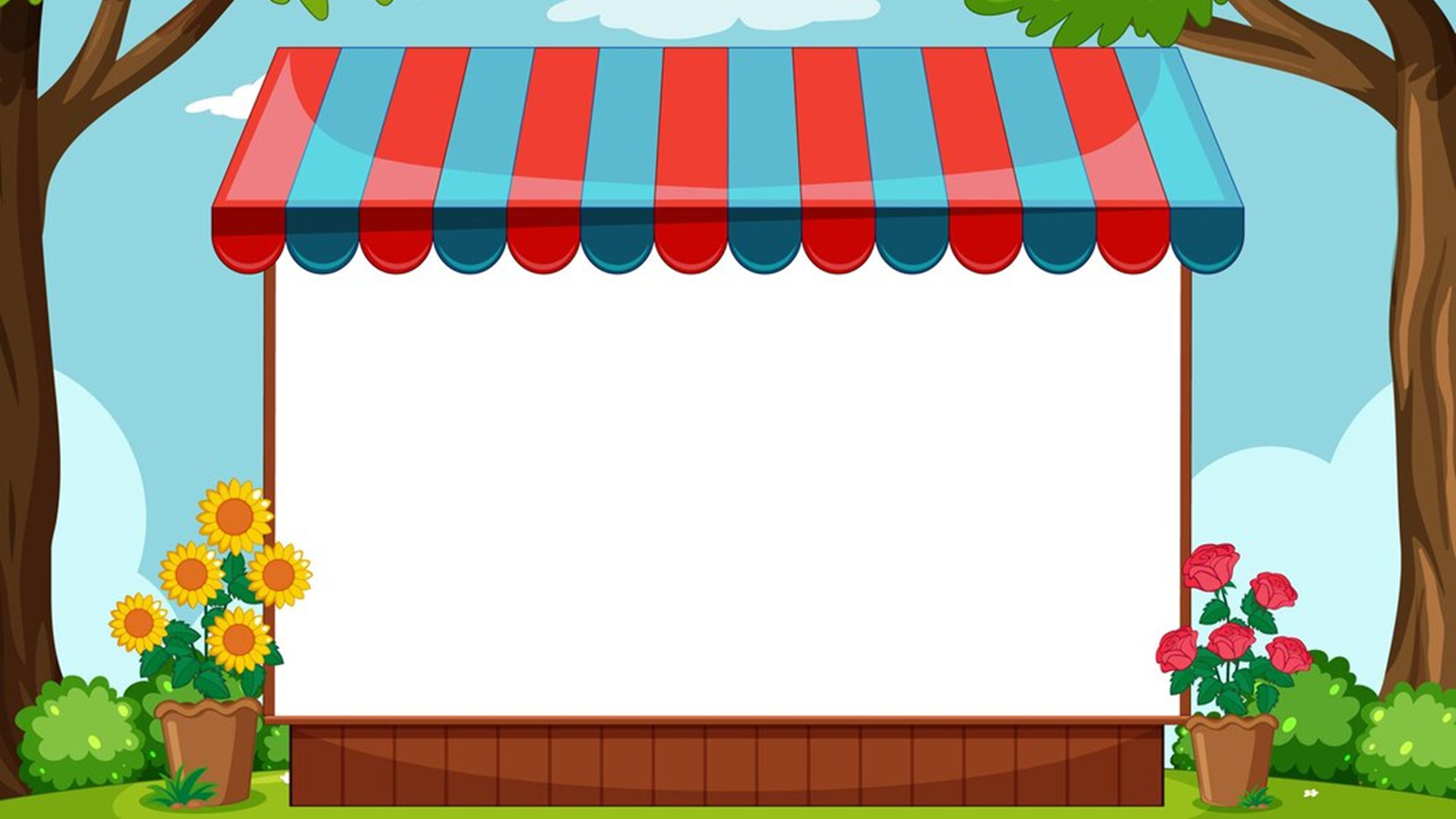 Mirar
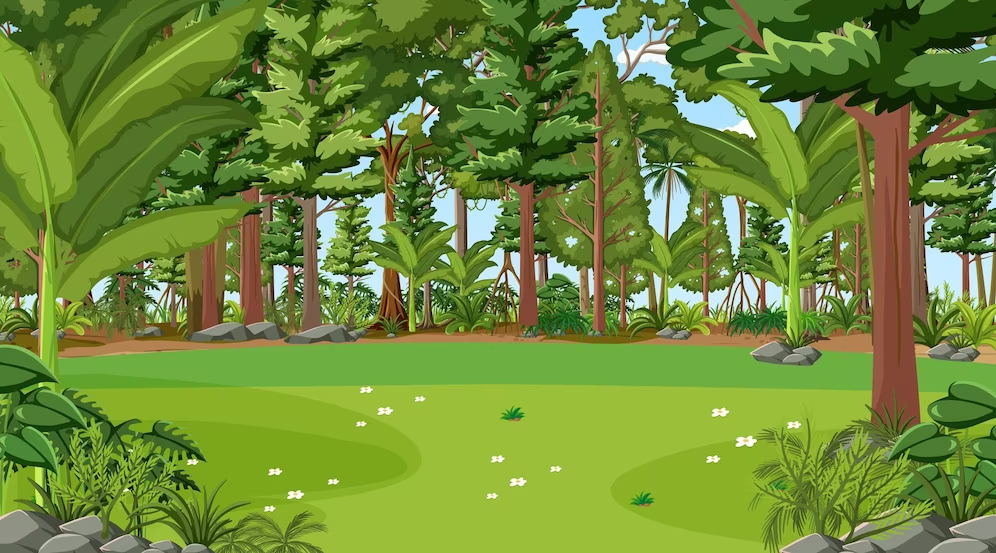 Mirar
=
To look at, To see
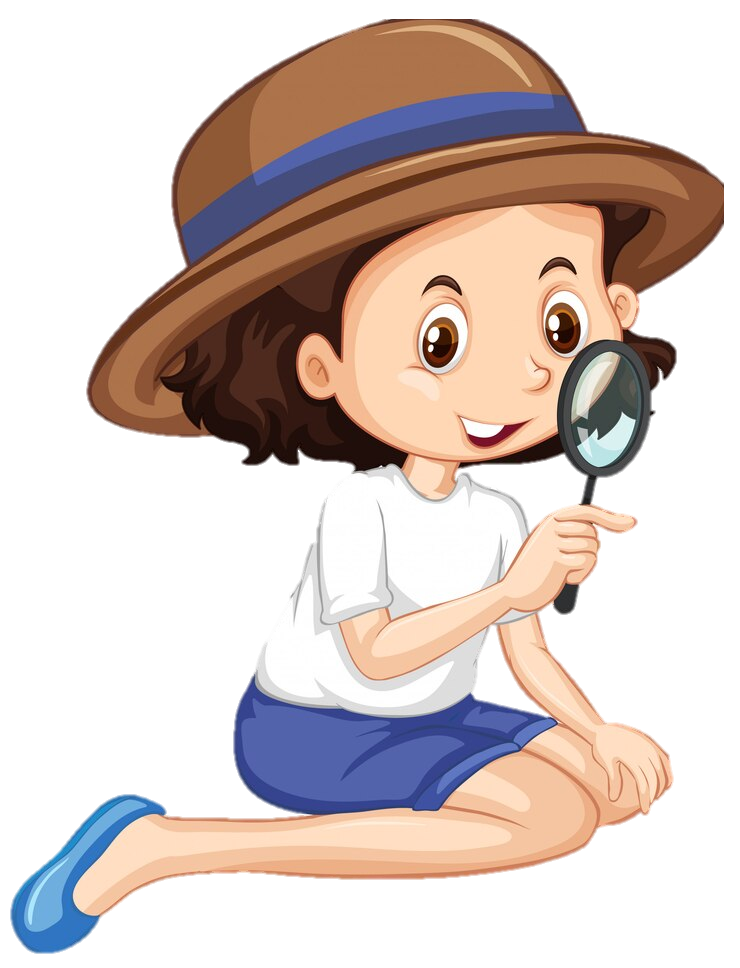 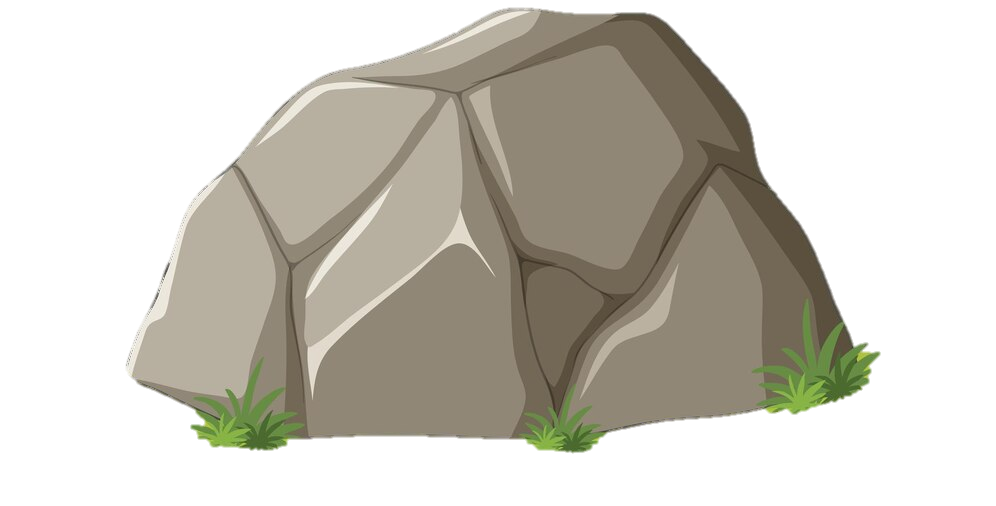 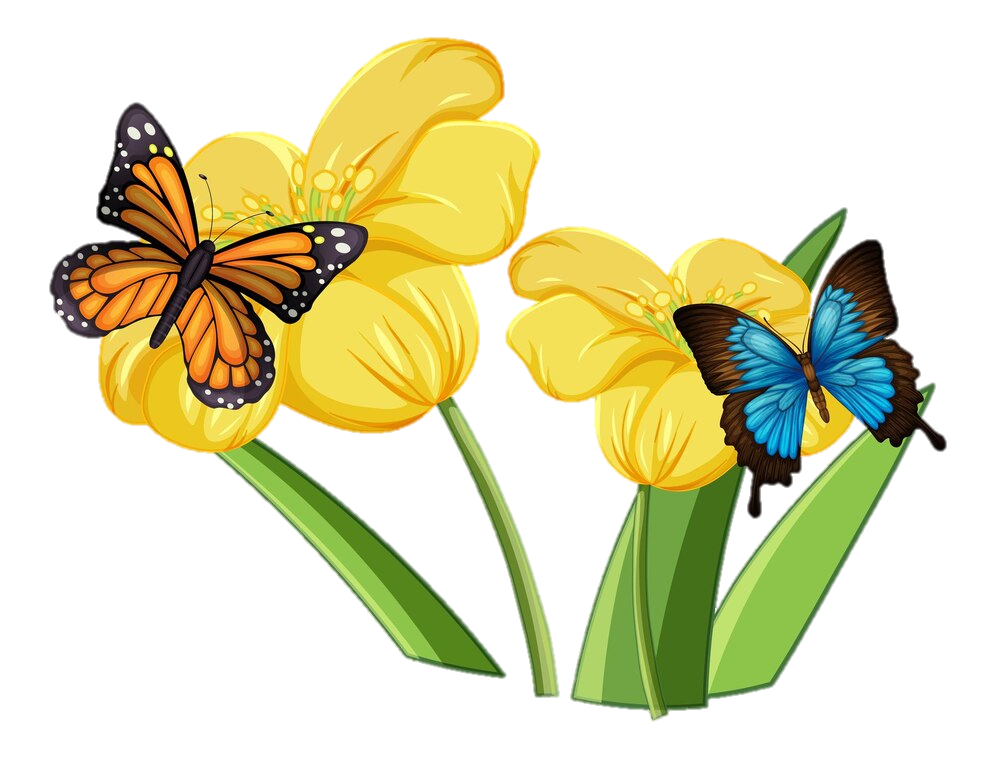 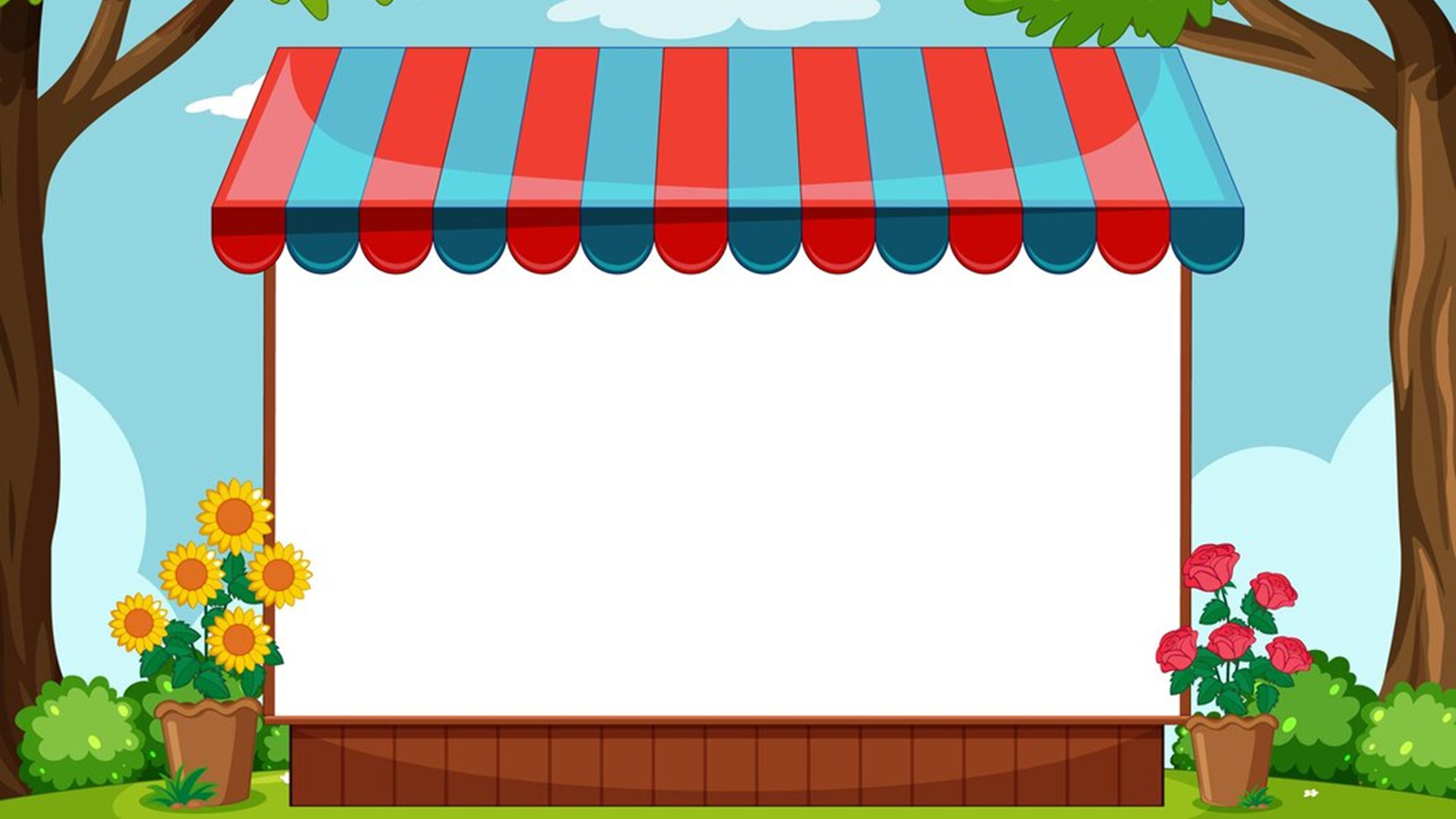 ¿Cómo está 
vestido/a?
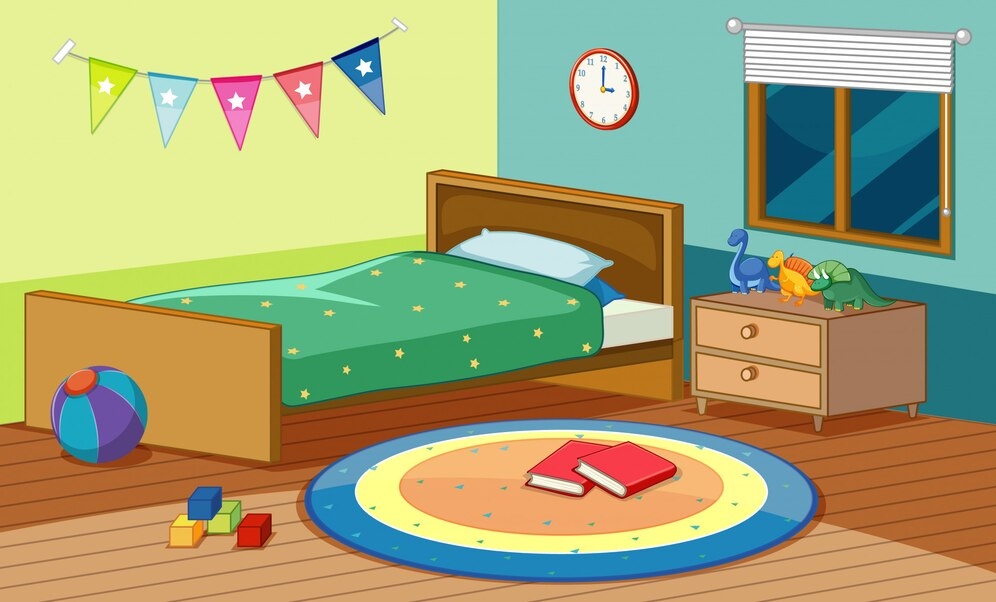 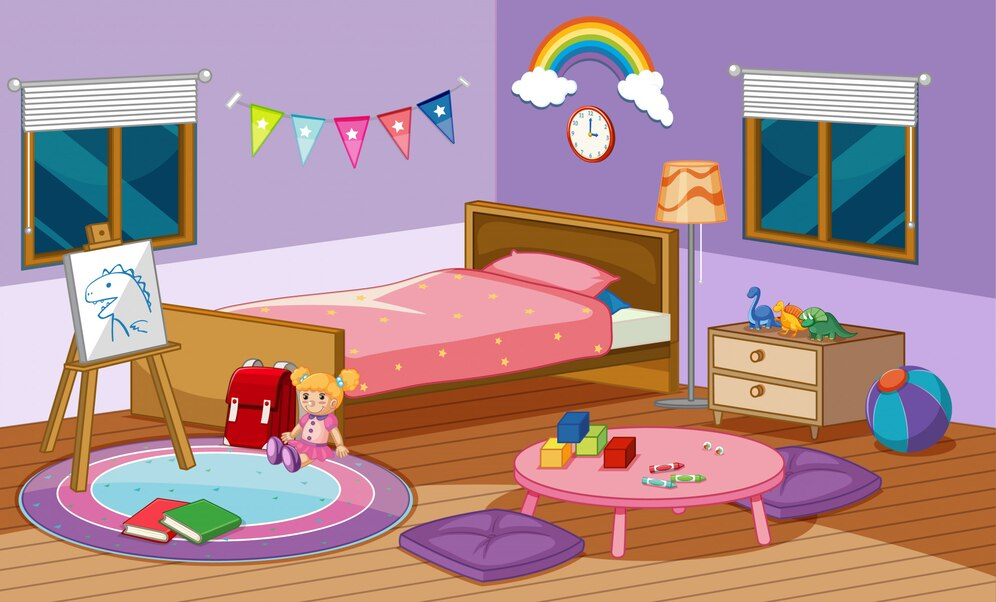 ¿Cómo está vestido/a?
=
How is s/he, are you (f.) dressed?
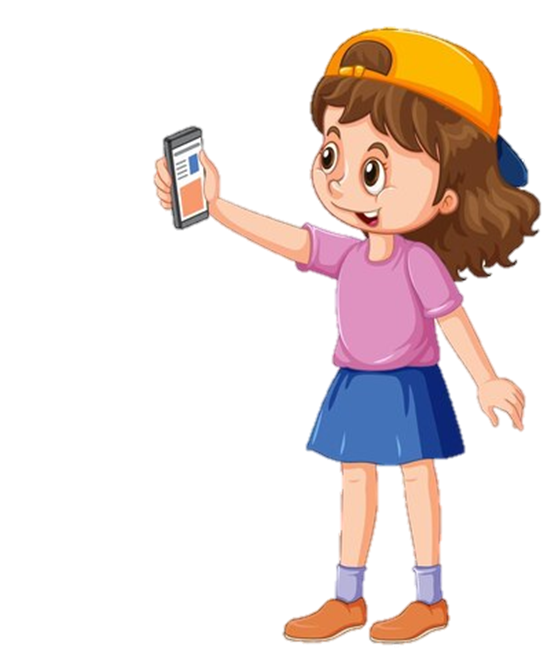 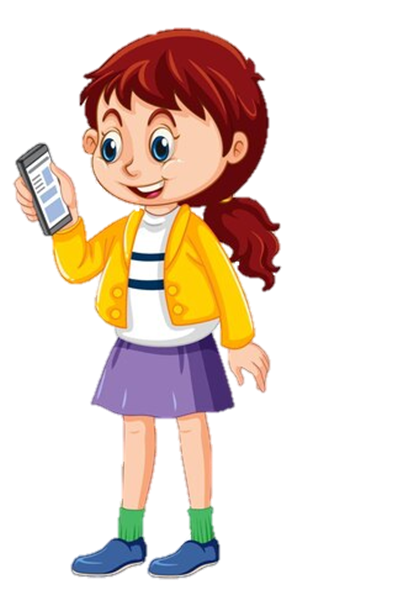 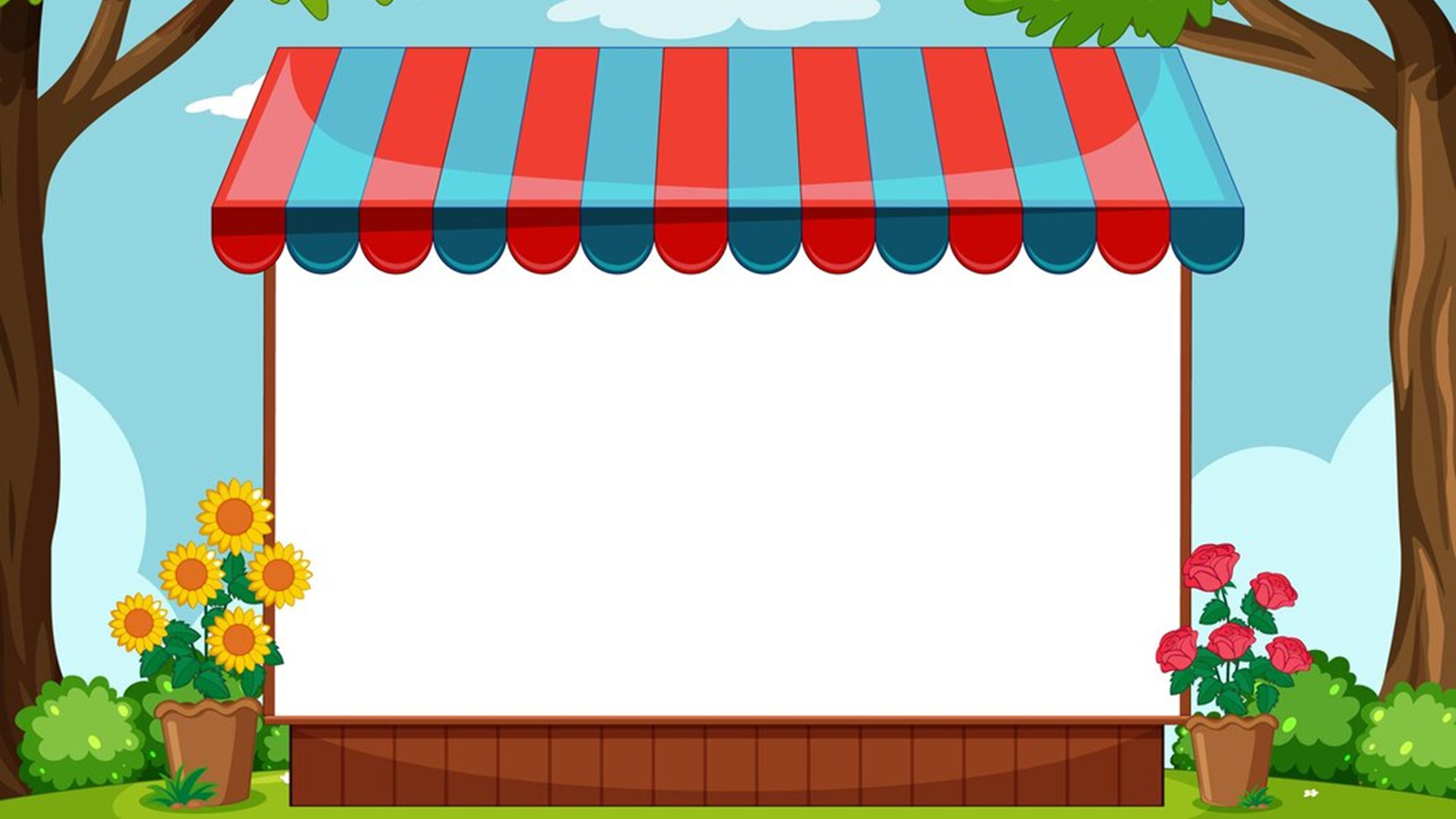 La talla
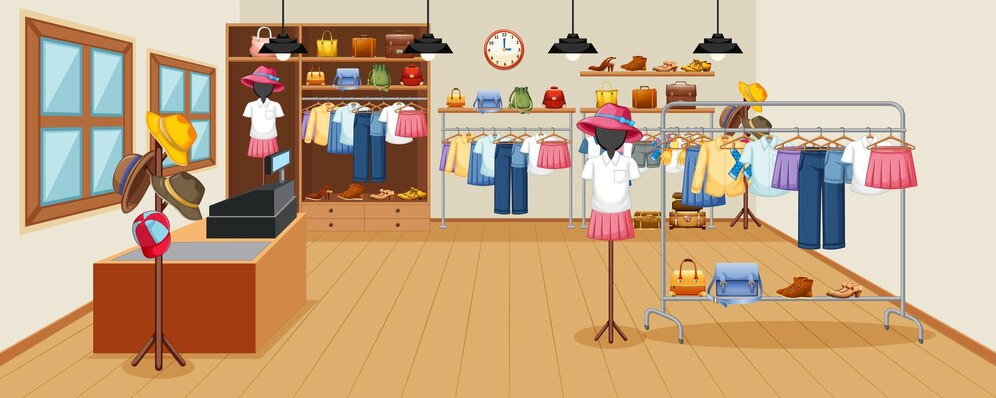 La talla
=
The size
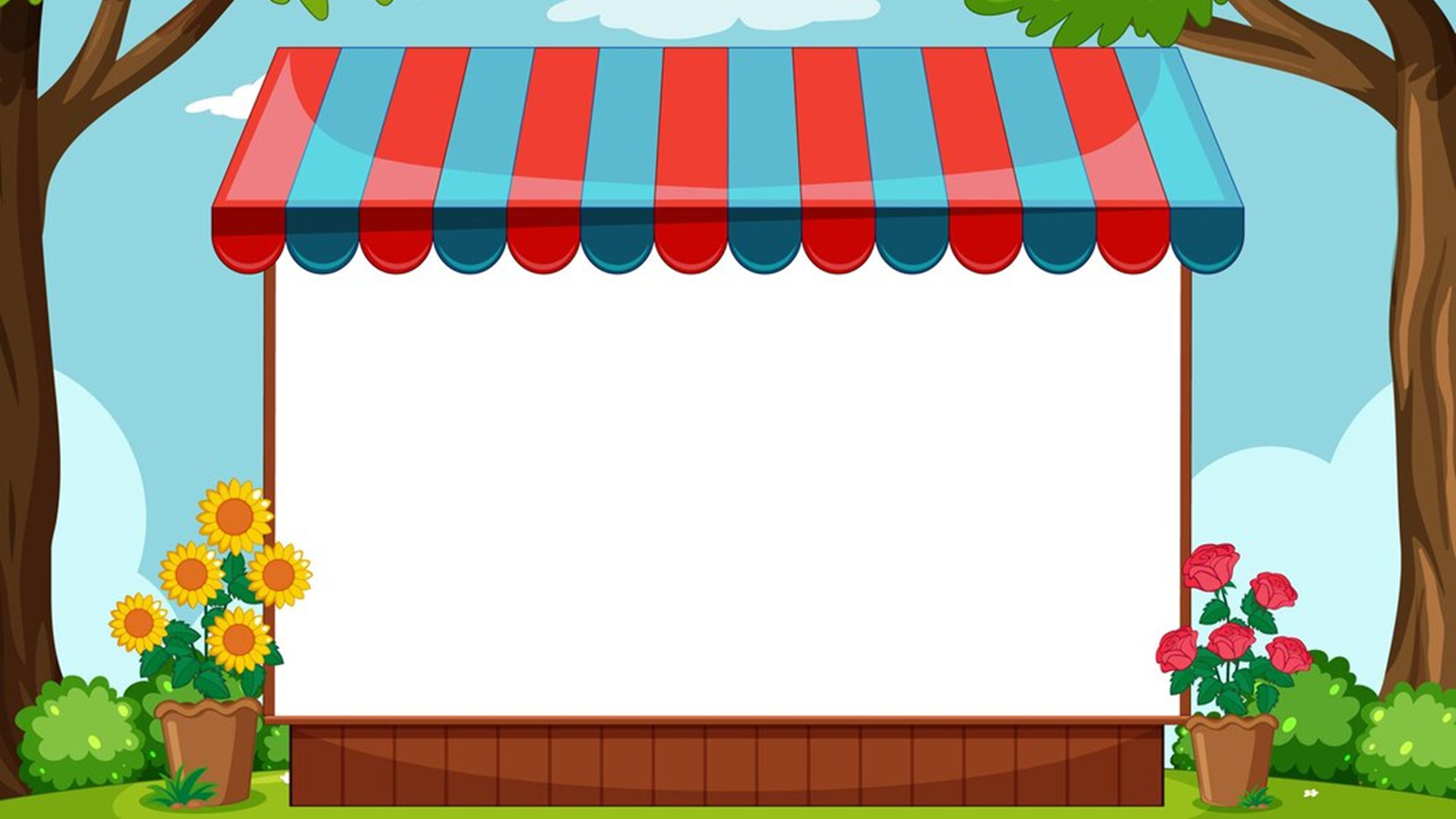 ¿Cuál talla necesita?
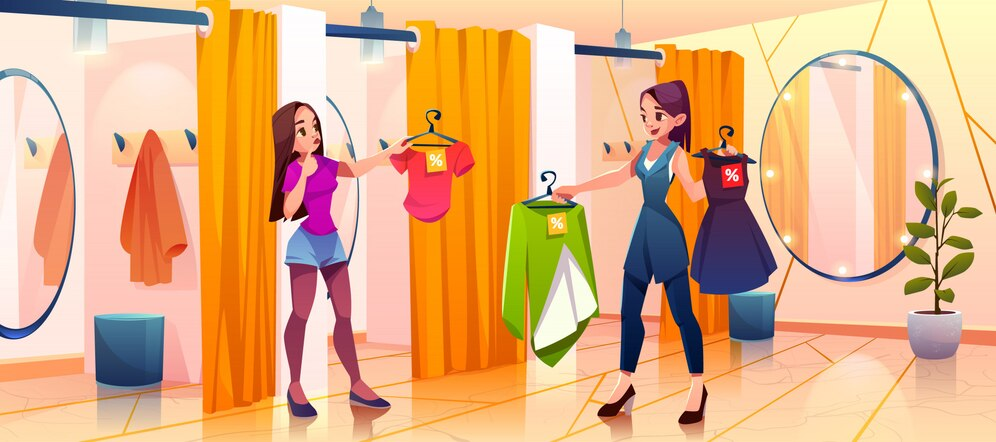 ¿Cuál talla necesita?
=
What size does s/he, do you (f.) need?
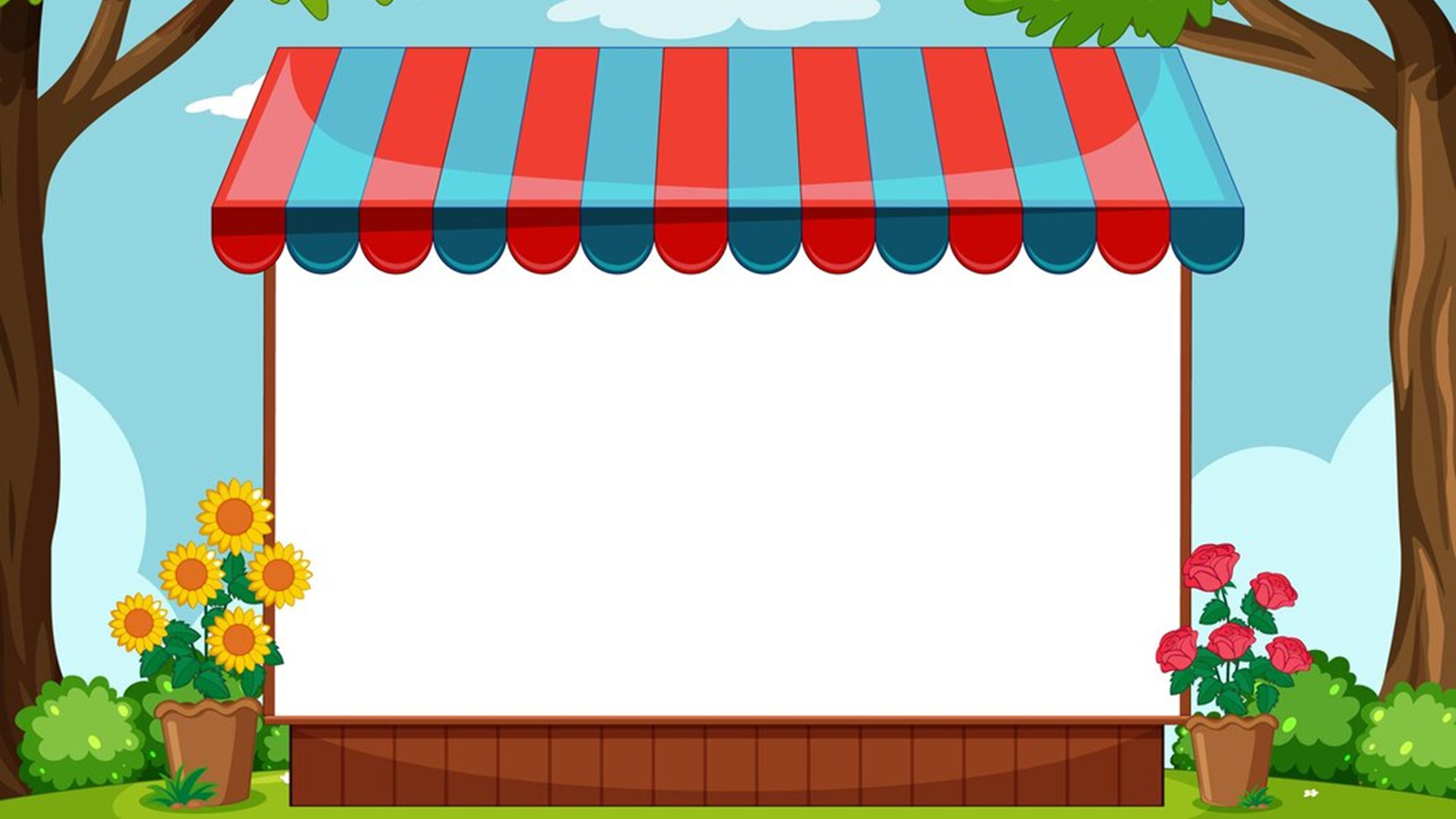 Pequeño
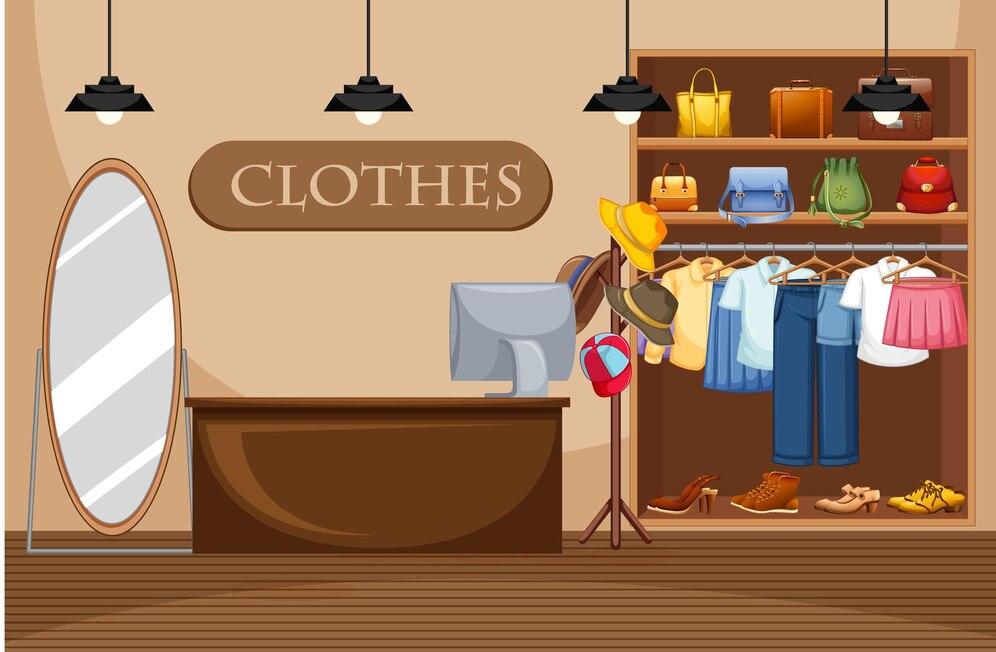 Pequeño
=
Small
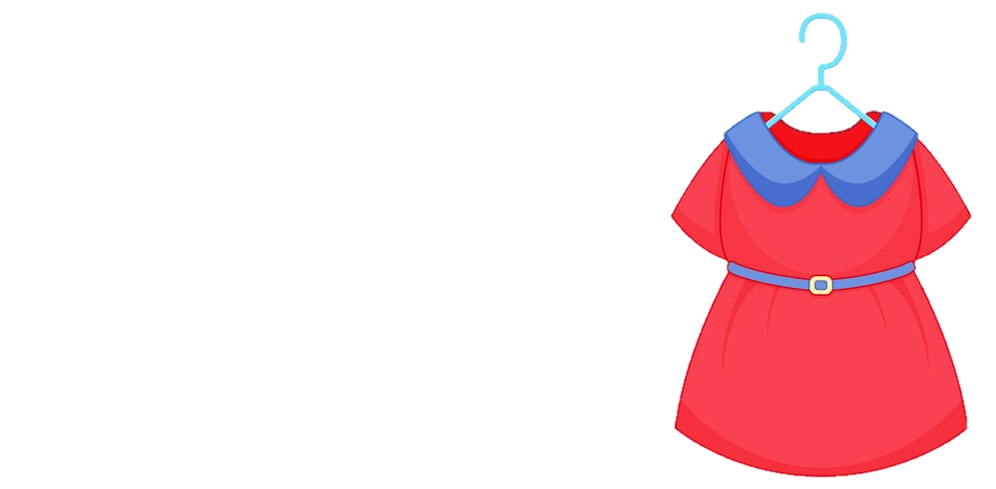 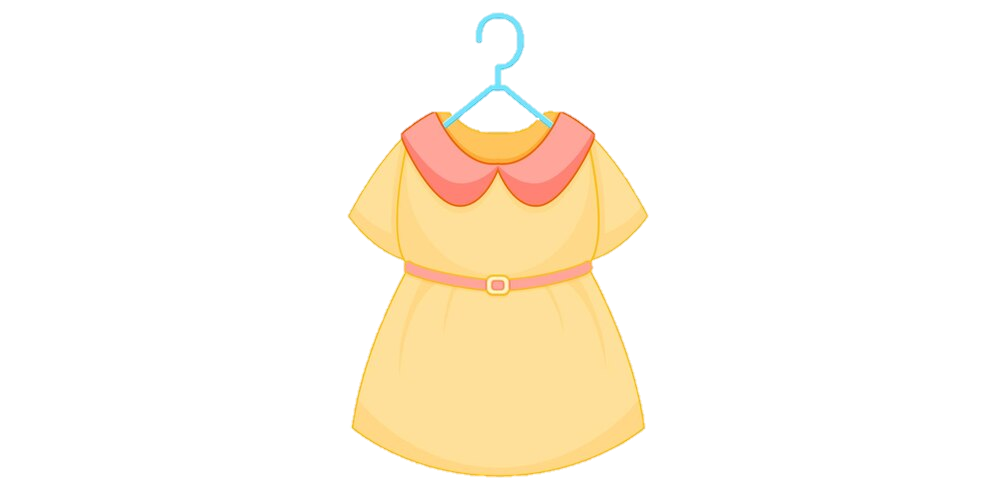 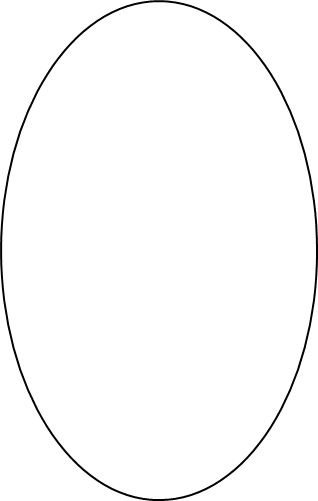 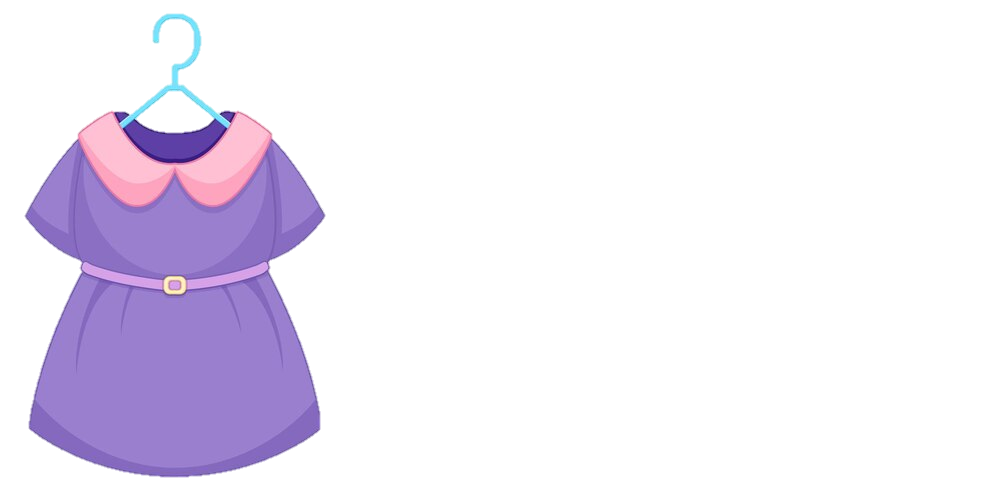 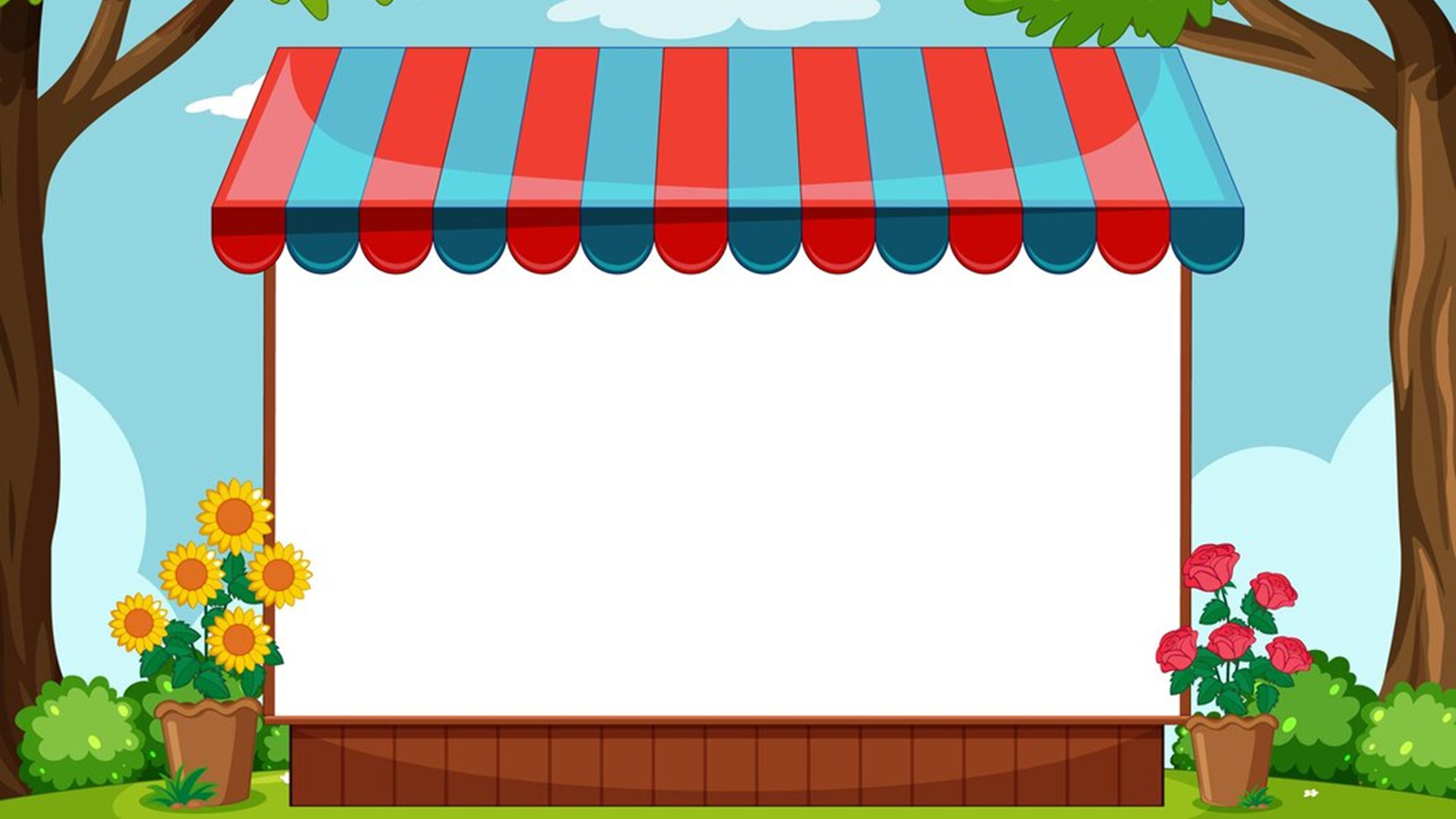 Mediano
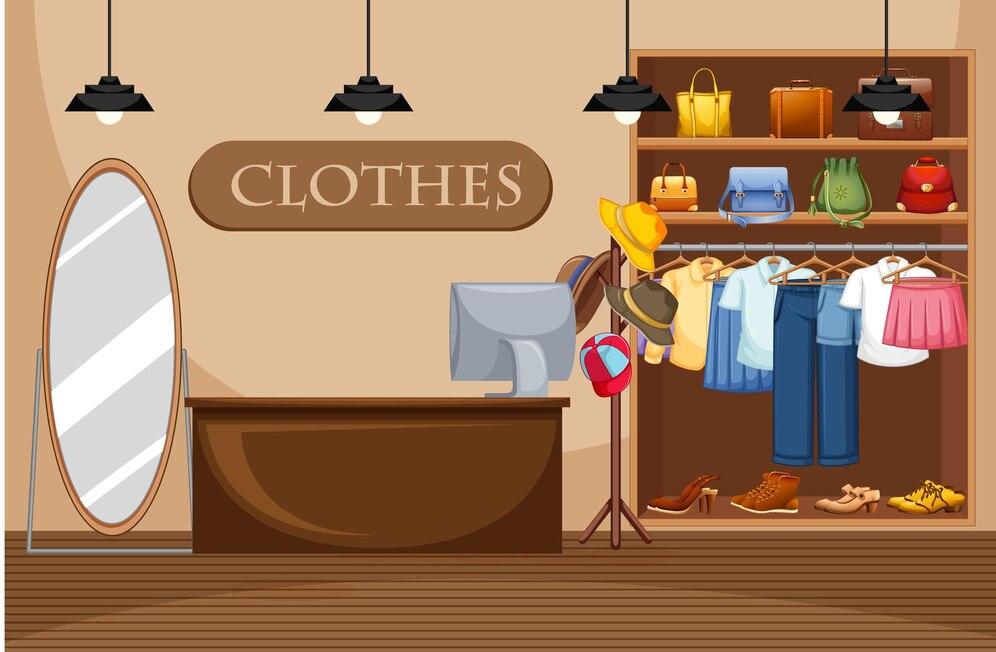 Mediano
=
Medium
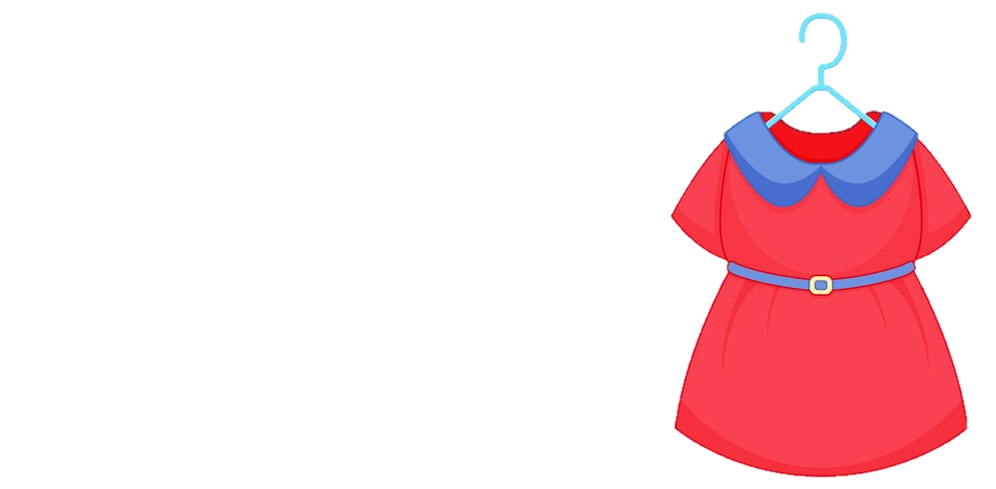 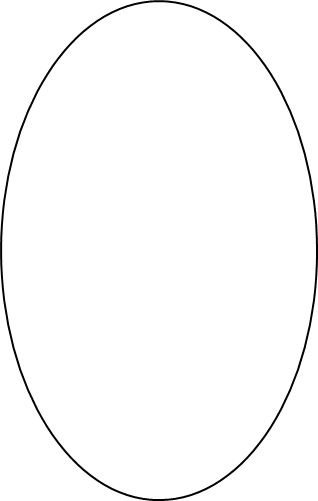 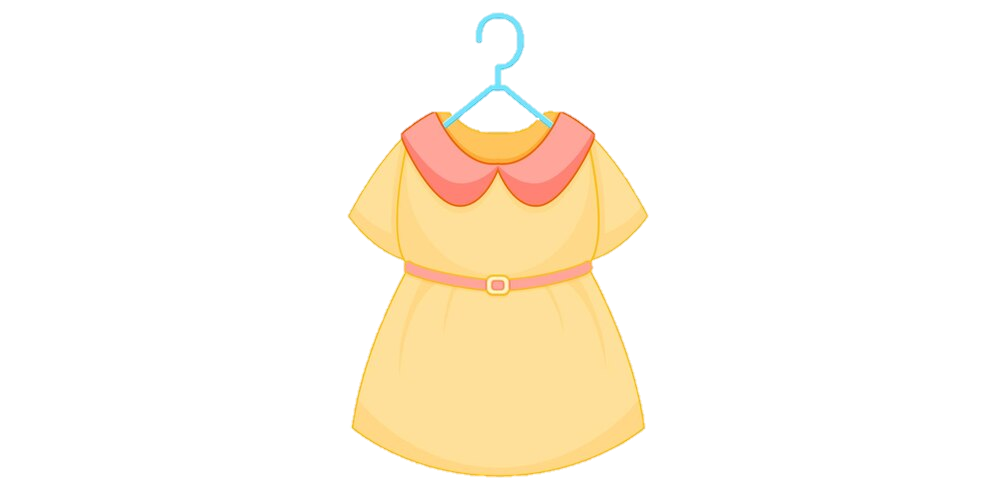 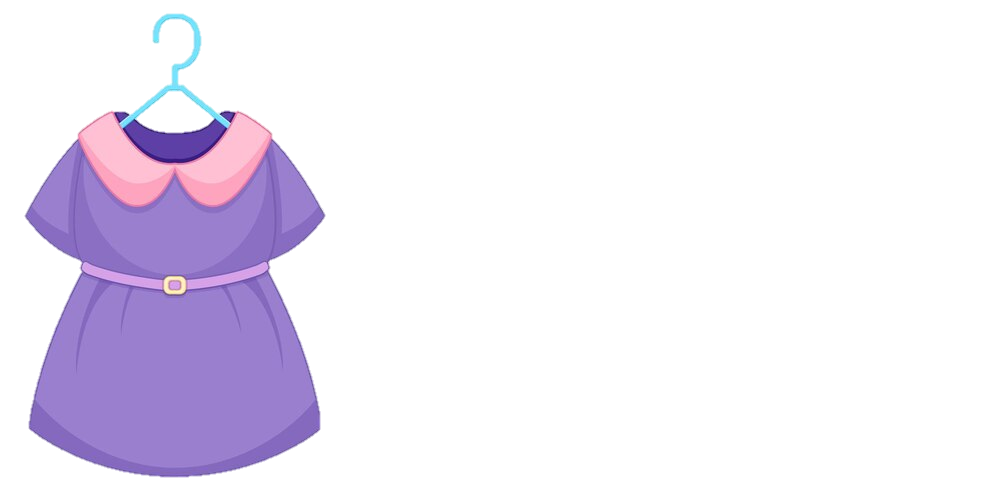 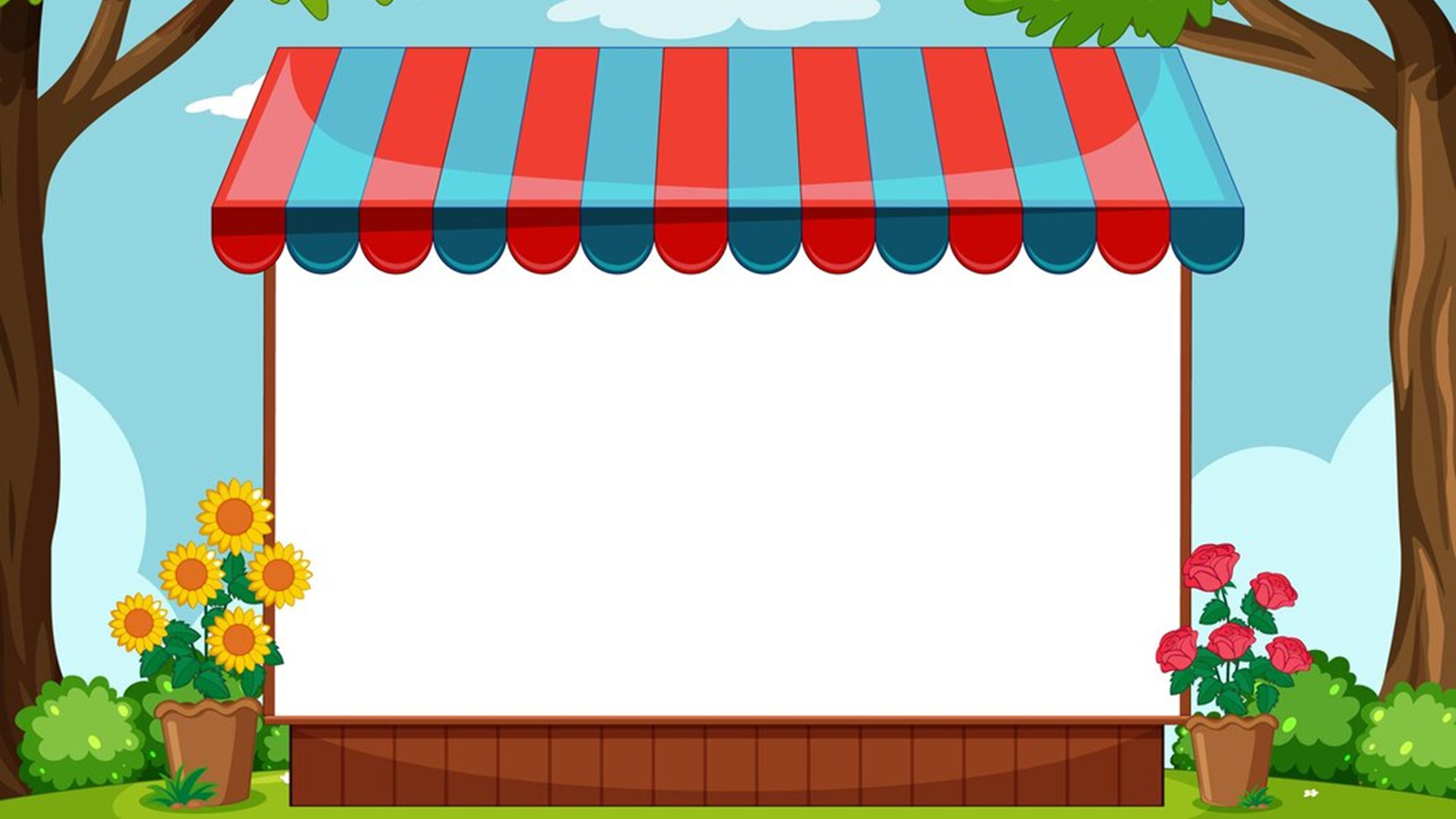 Grande
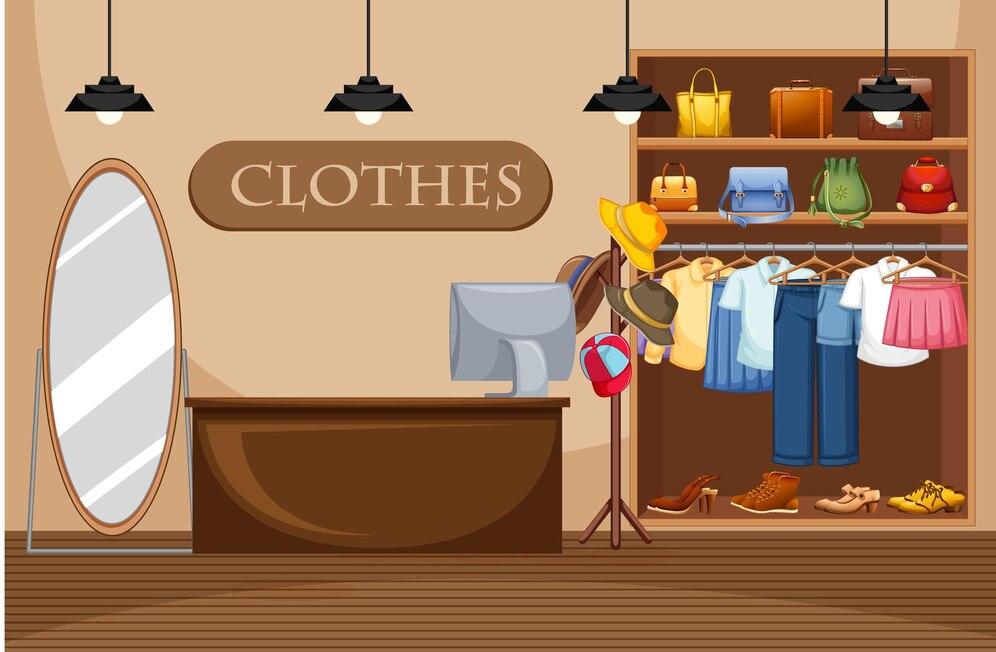 Grande
=
Large
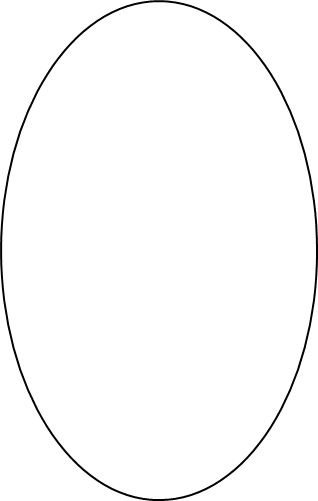 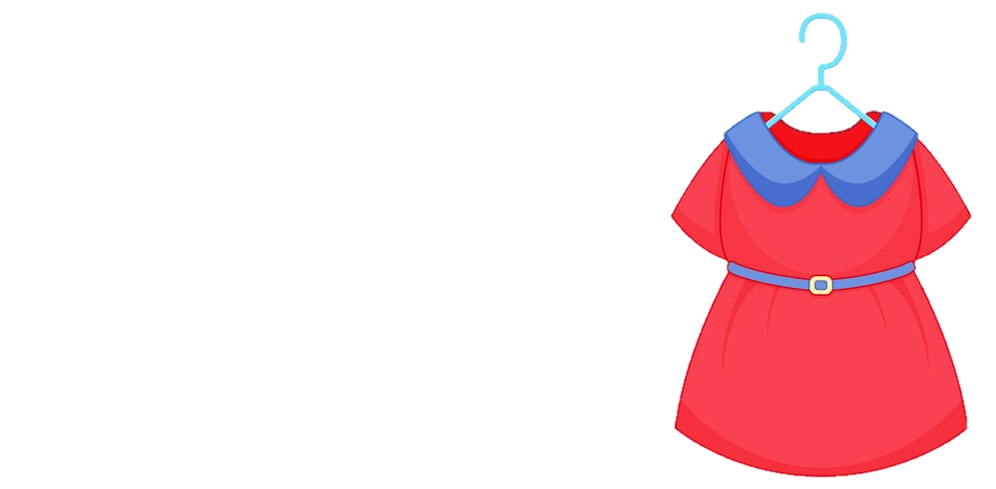 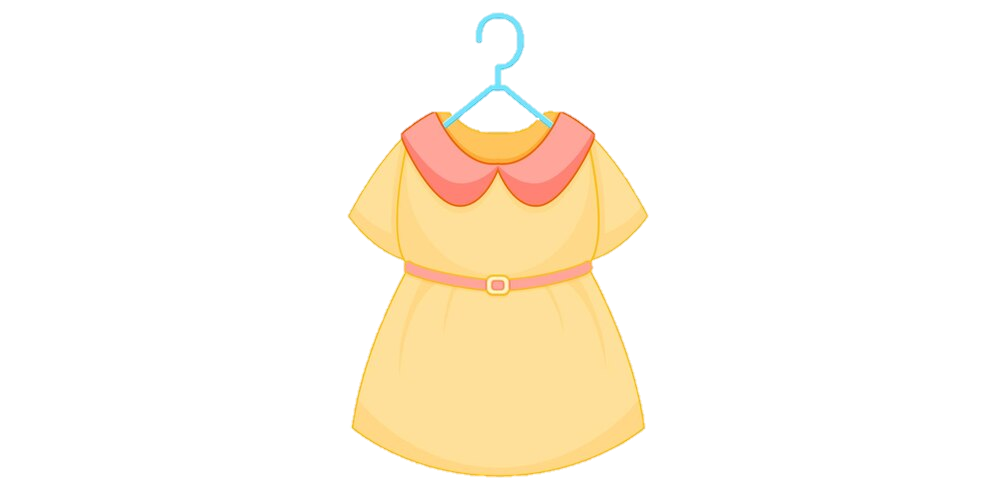 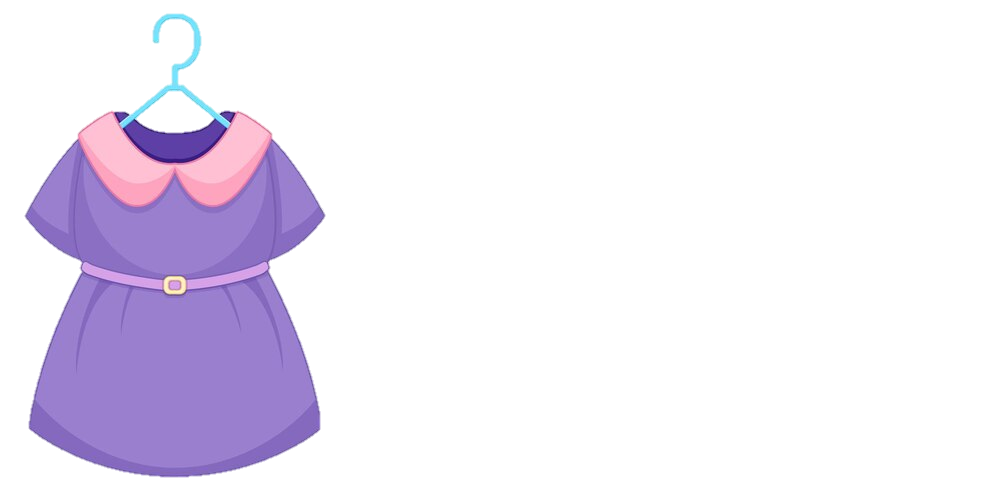 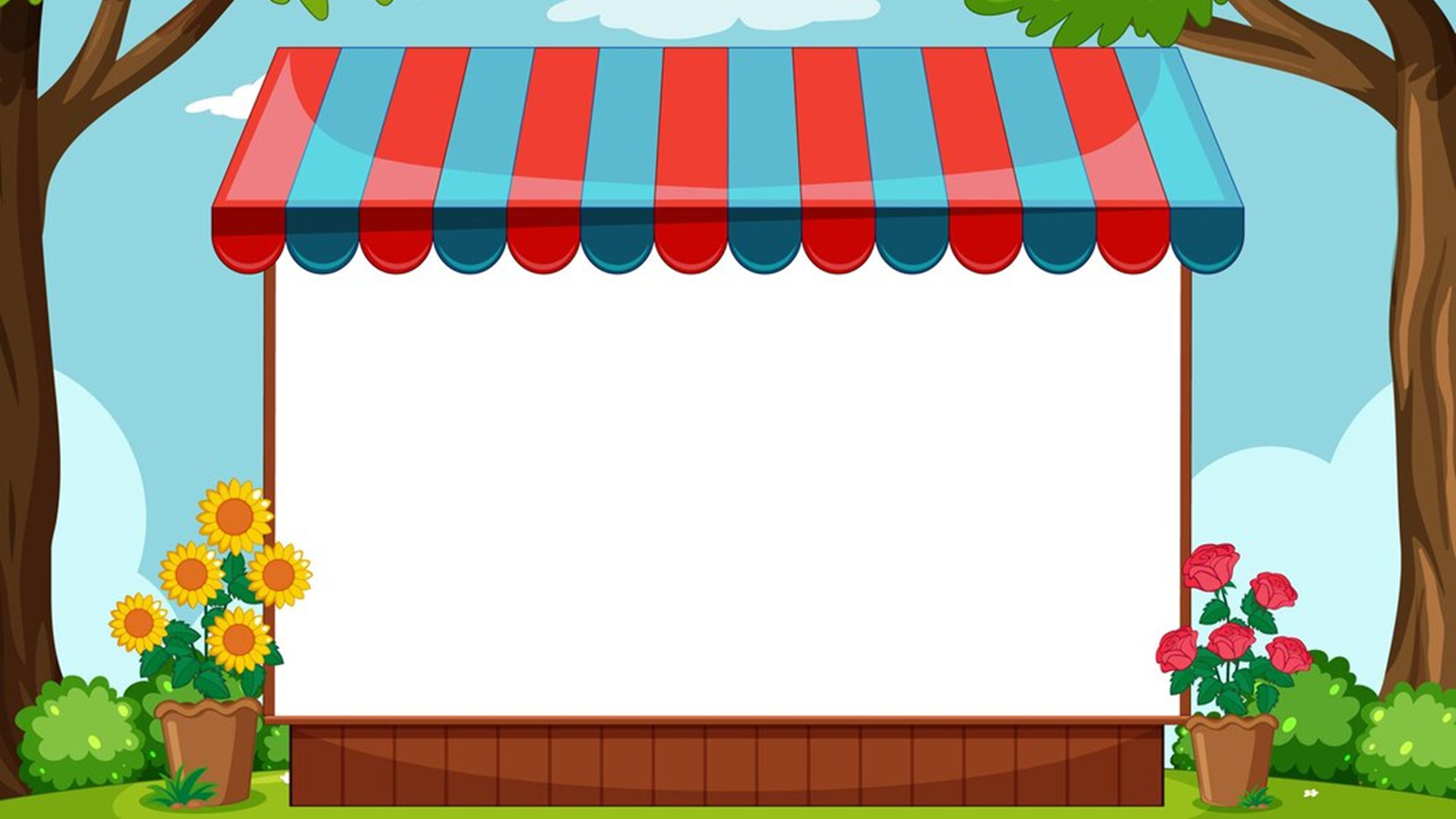 ¿Qué ropa lleva?
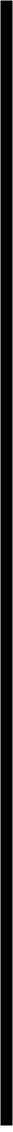 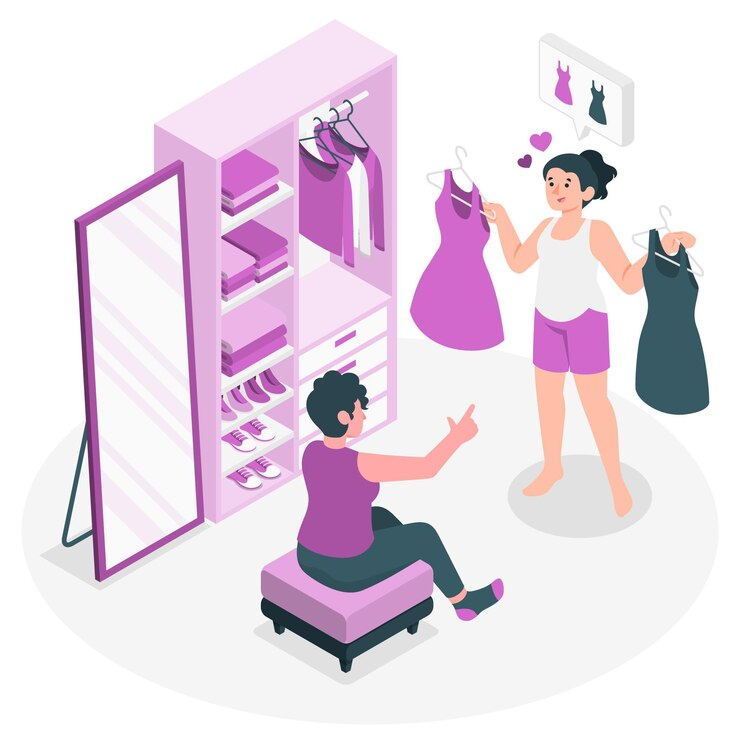 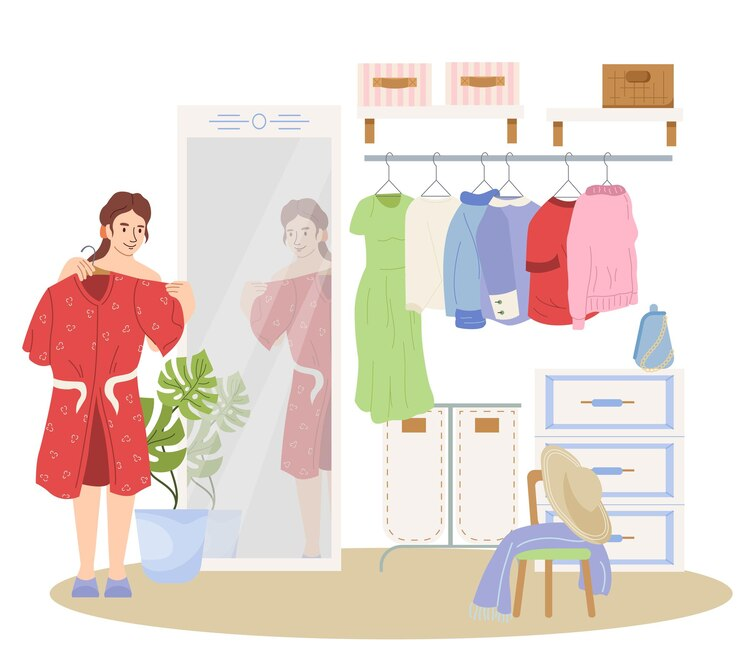 ¿Qué ropa lleva?
=
What is s/he, are you (f.) wearing?
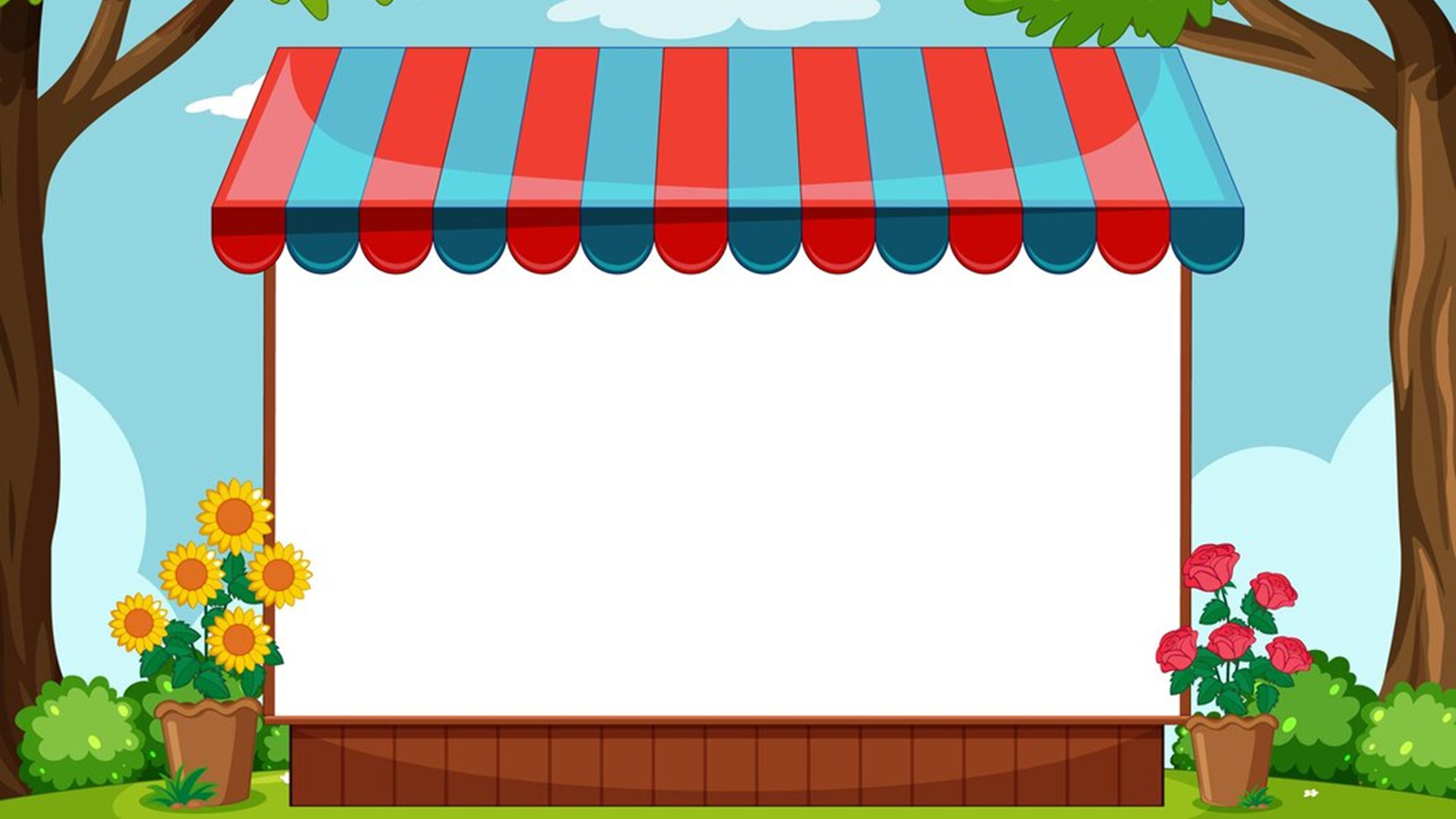 ¿Qué necesitas?
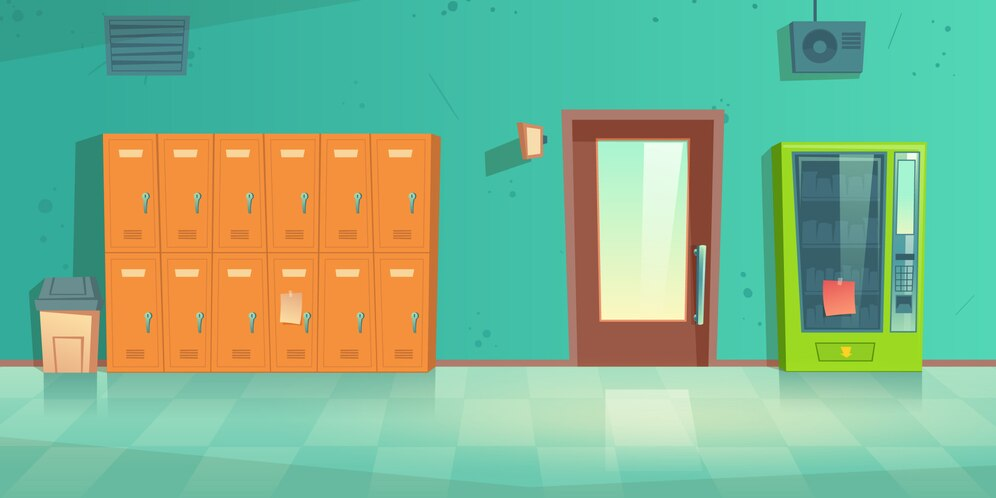 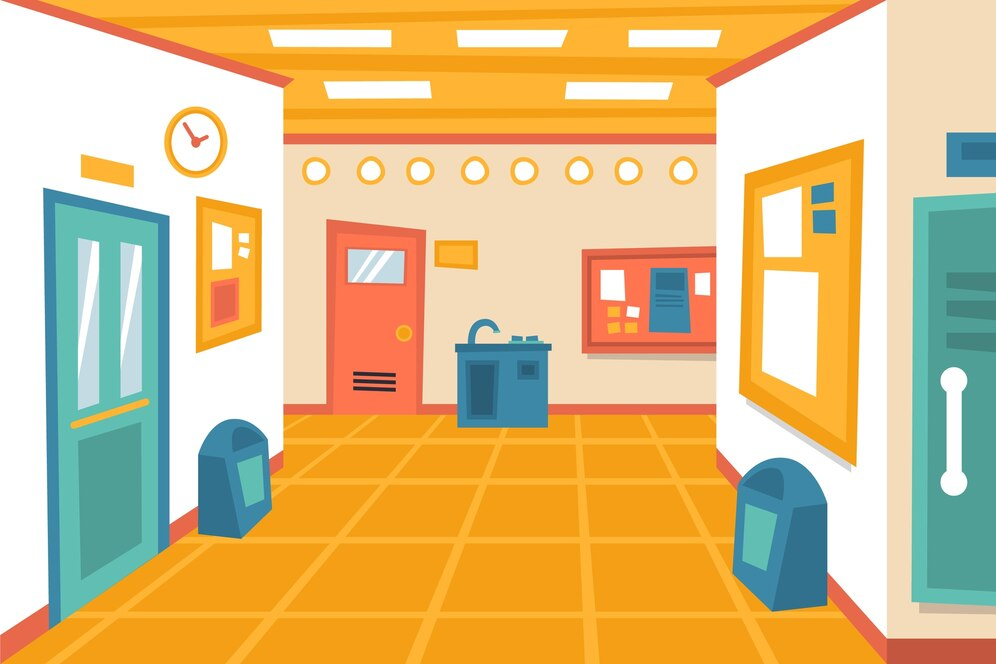 ¿Qué necesitas?
=
What do you (inf.) need?
??
…
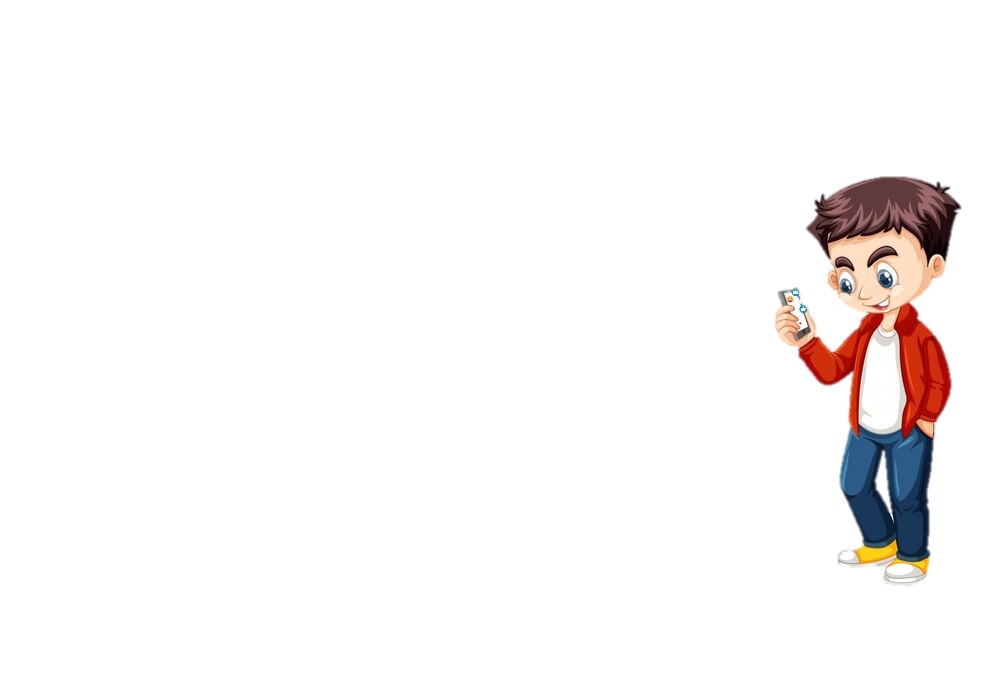 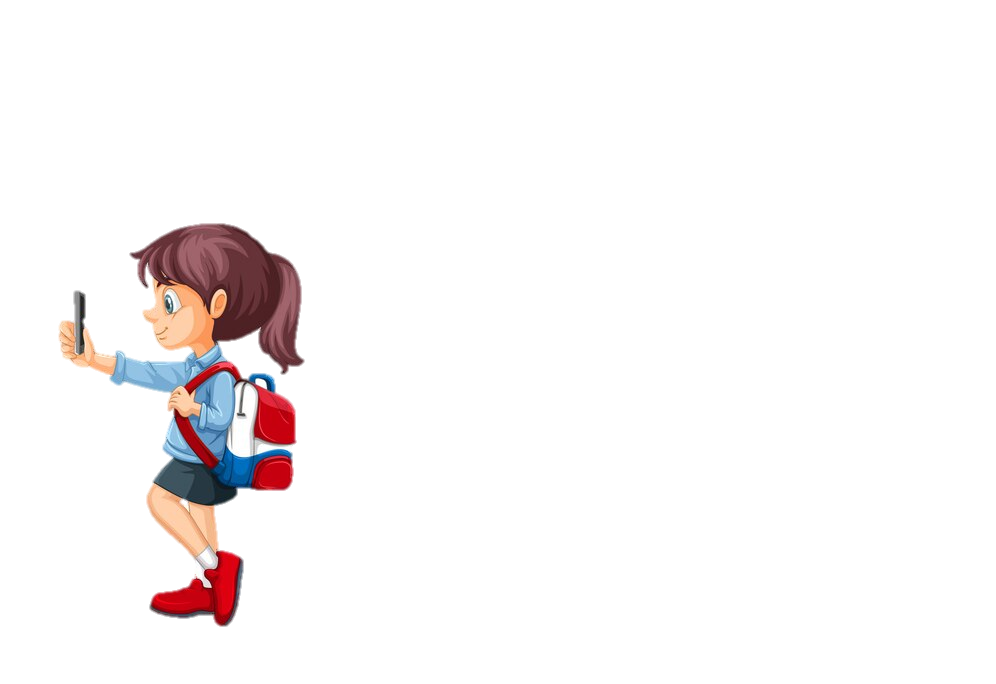 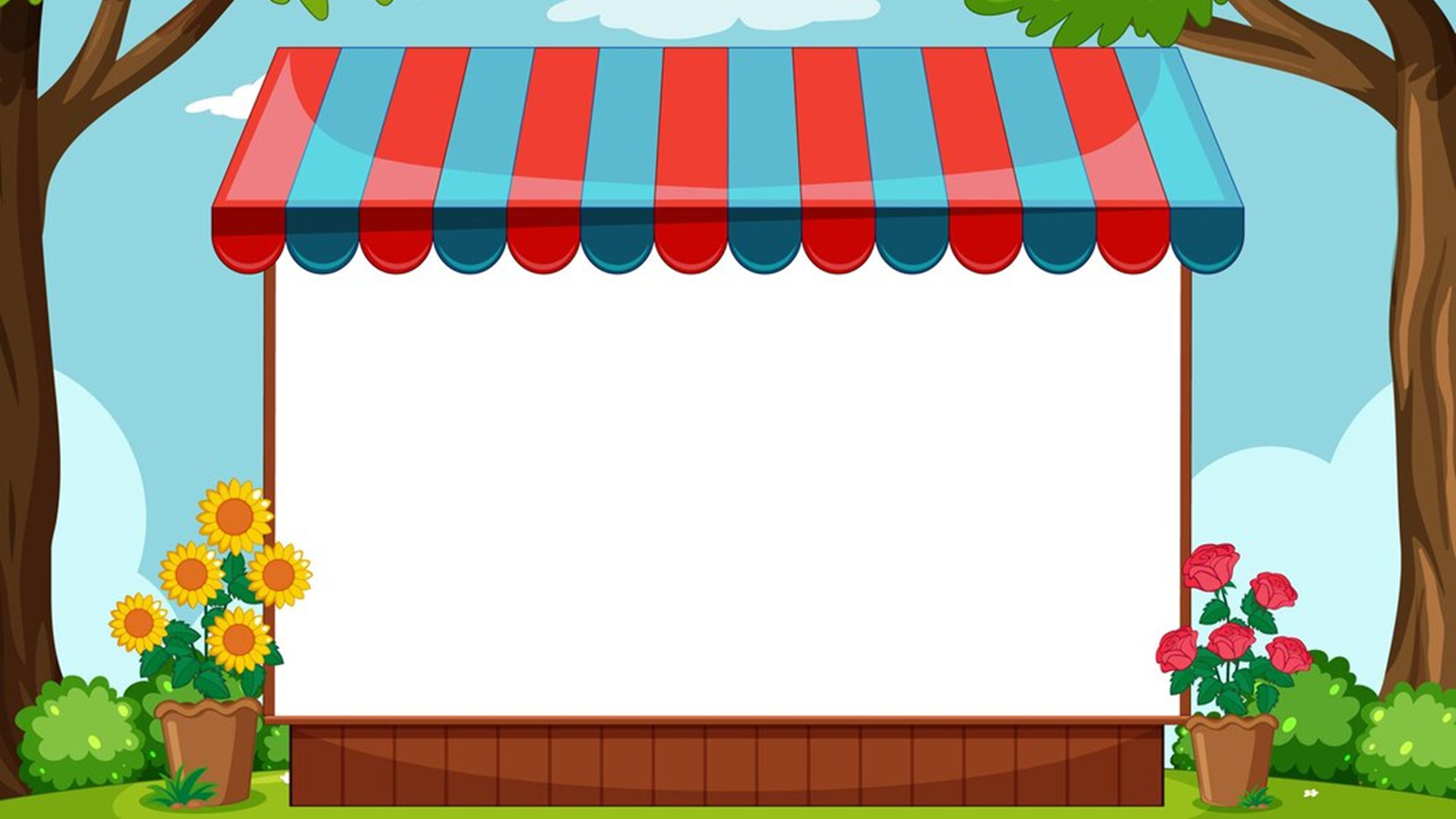 ¿Qué necesita?
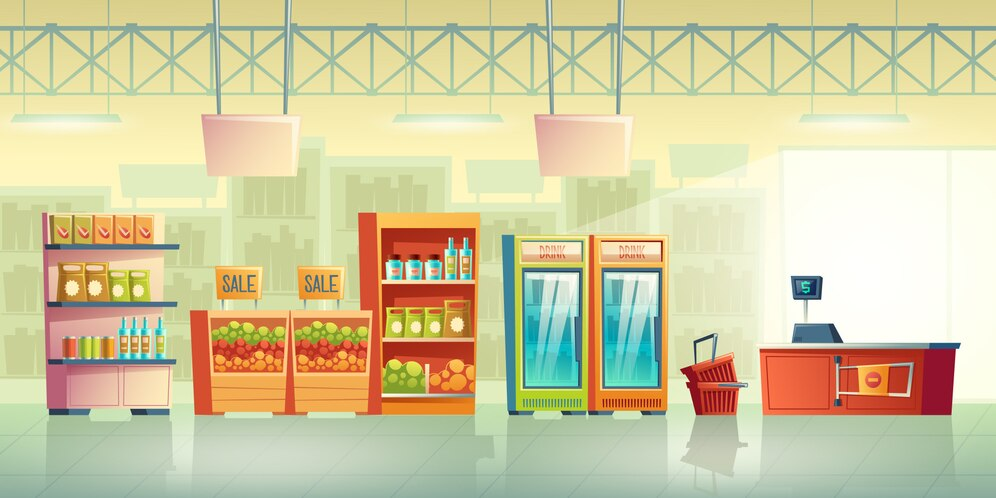 ¿Qué necesita?
=
What does s/he, do you (f.) need?
!!
??
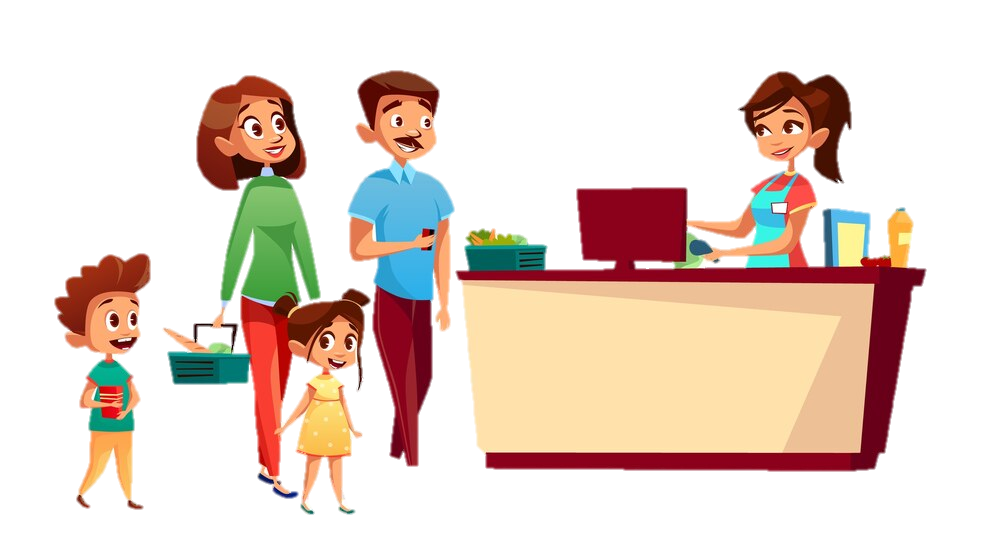 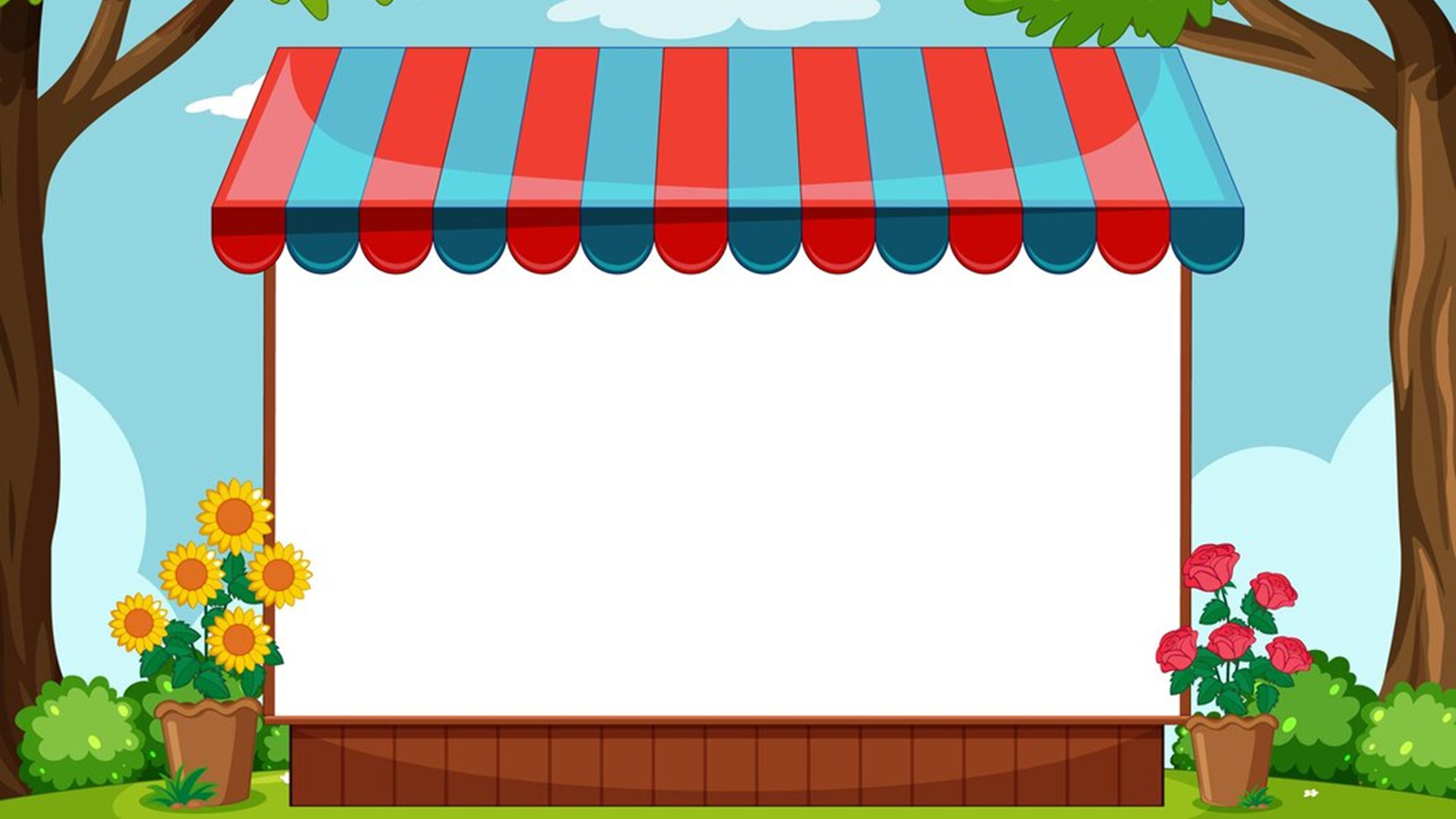 ¿Cuánto cuesta/n?
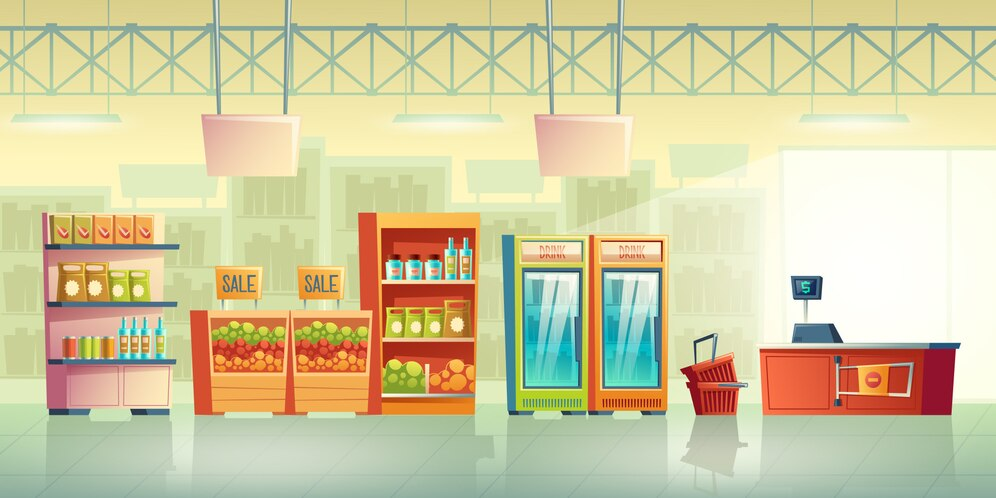 ¿ Cuánto cuesta/n?
=
How much is it/are they?
$?
$$
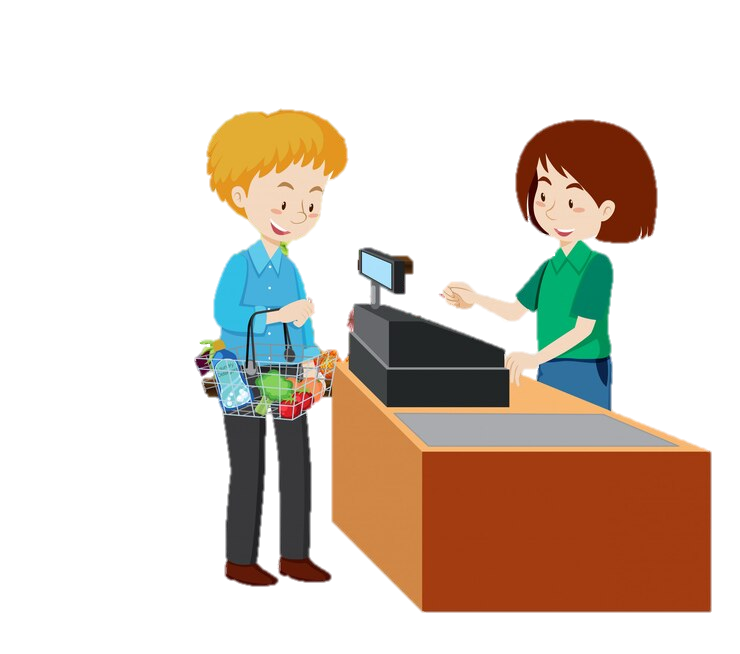 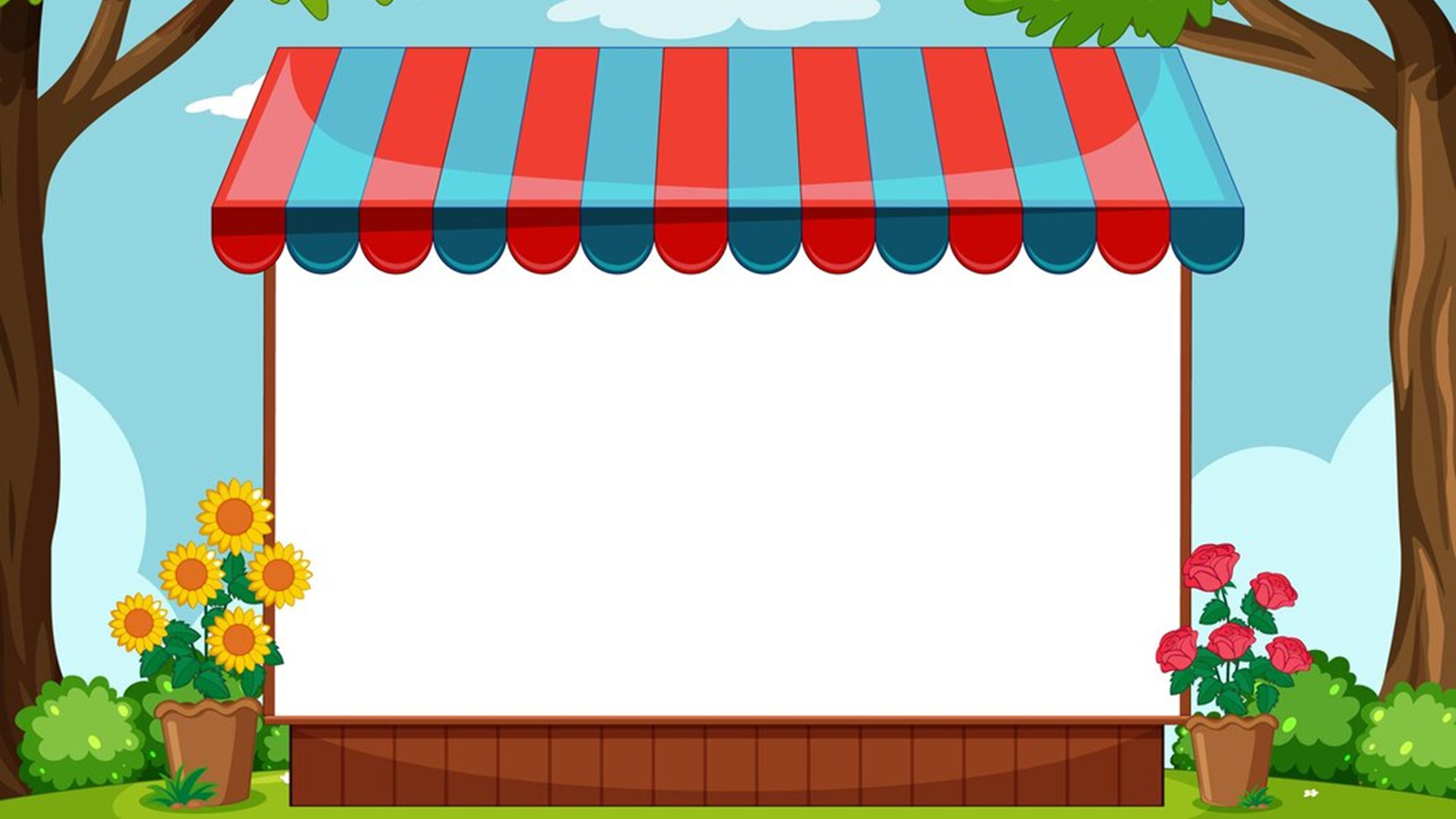 Más grande
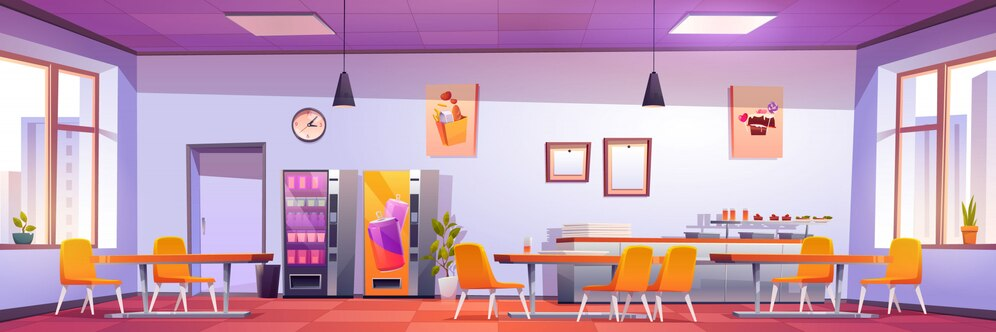 Más grande
=
Bigger
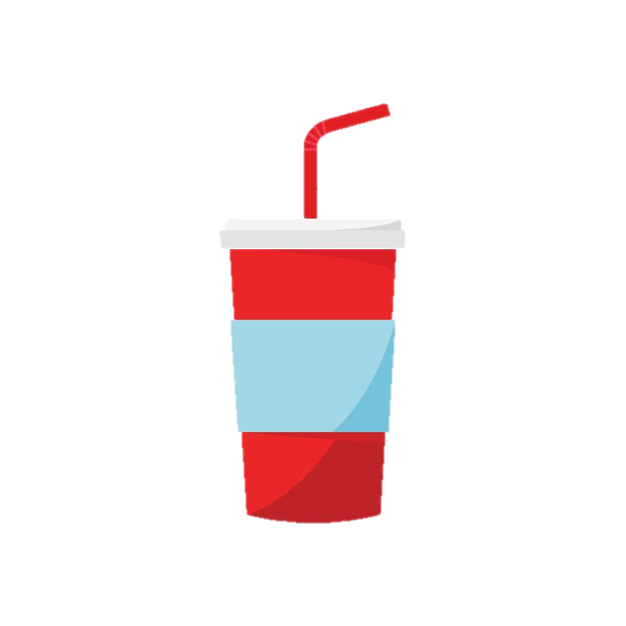 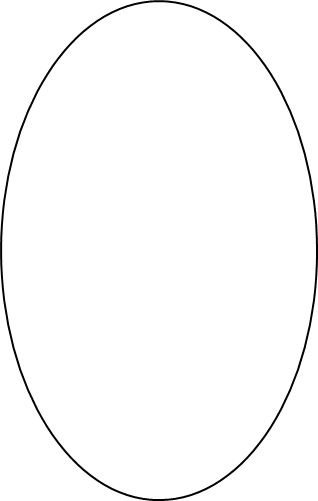 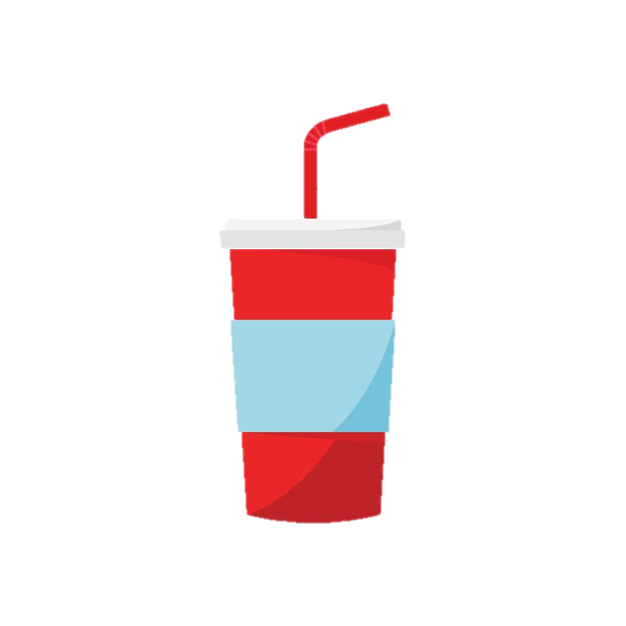 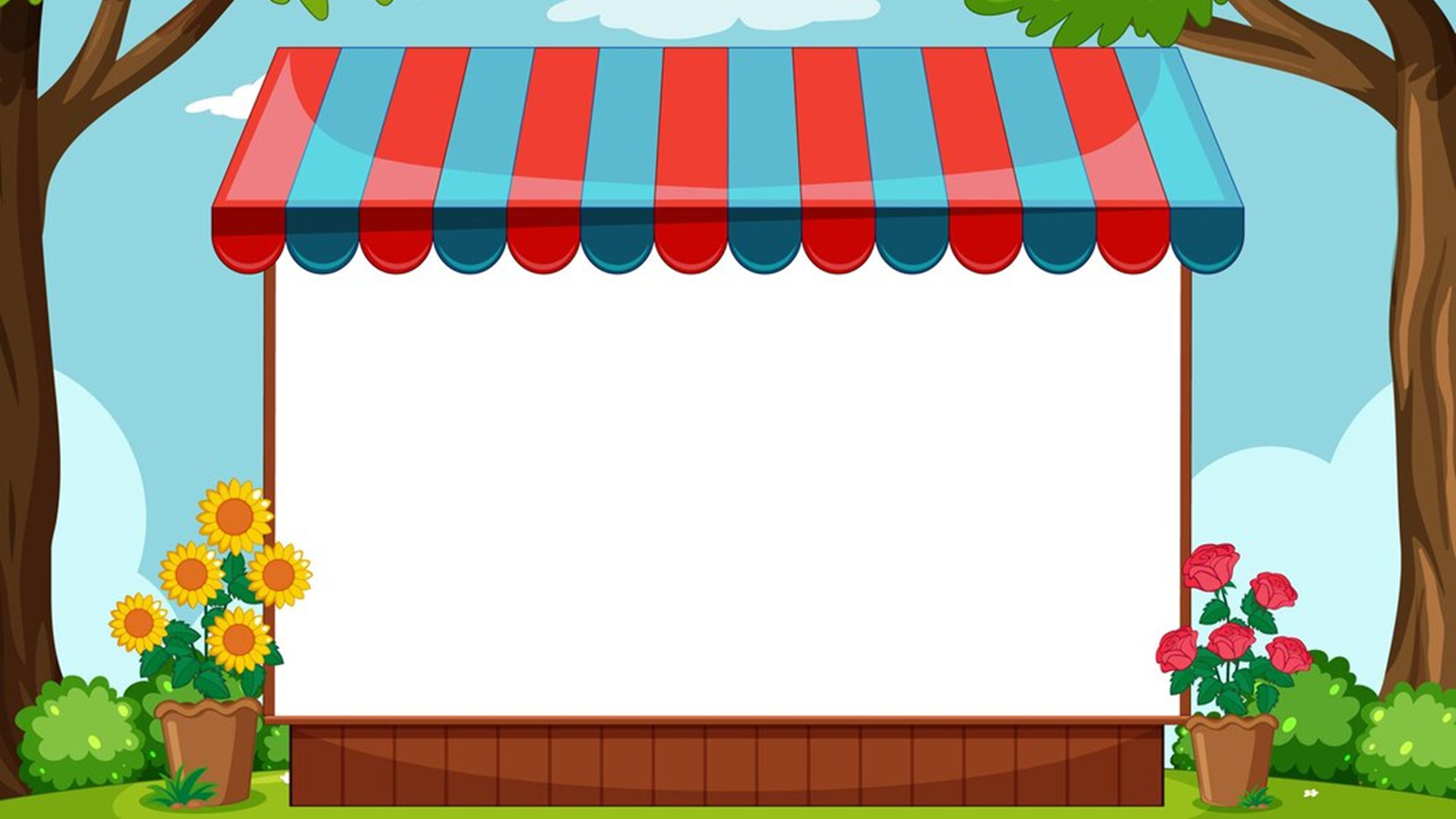 Más pequeño
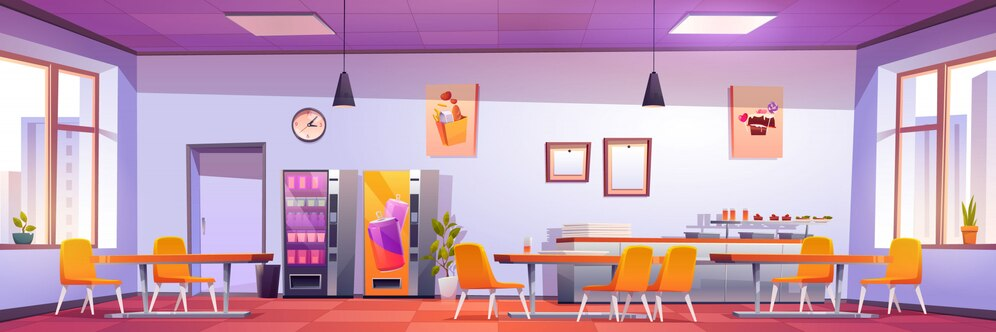 Más pequeño
=
Smaller
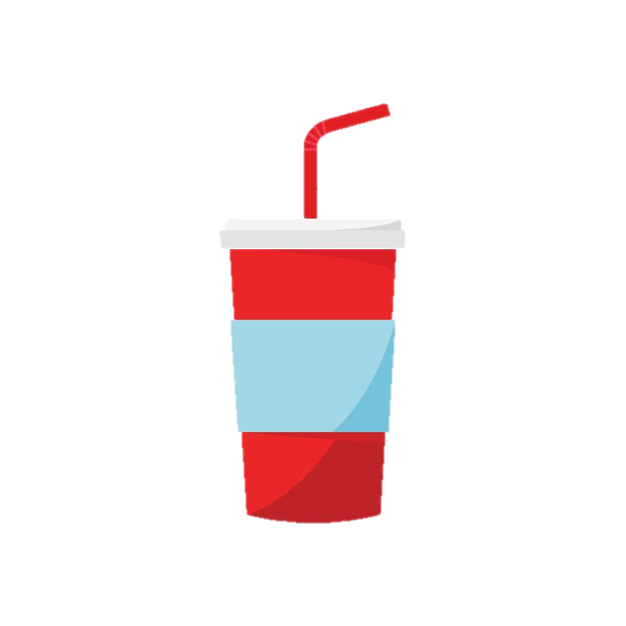 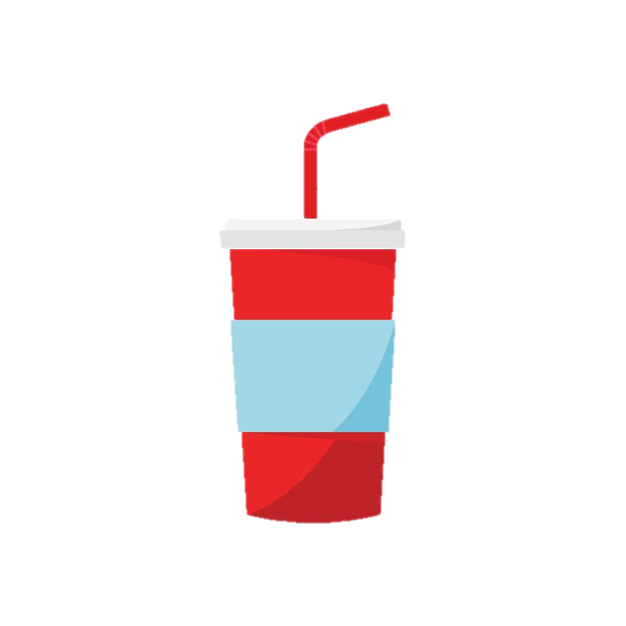 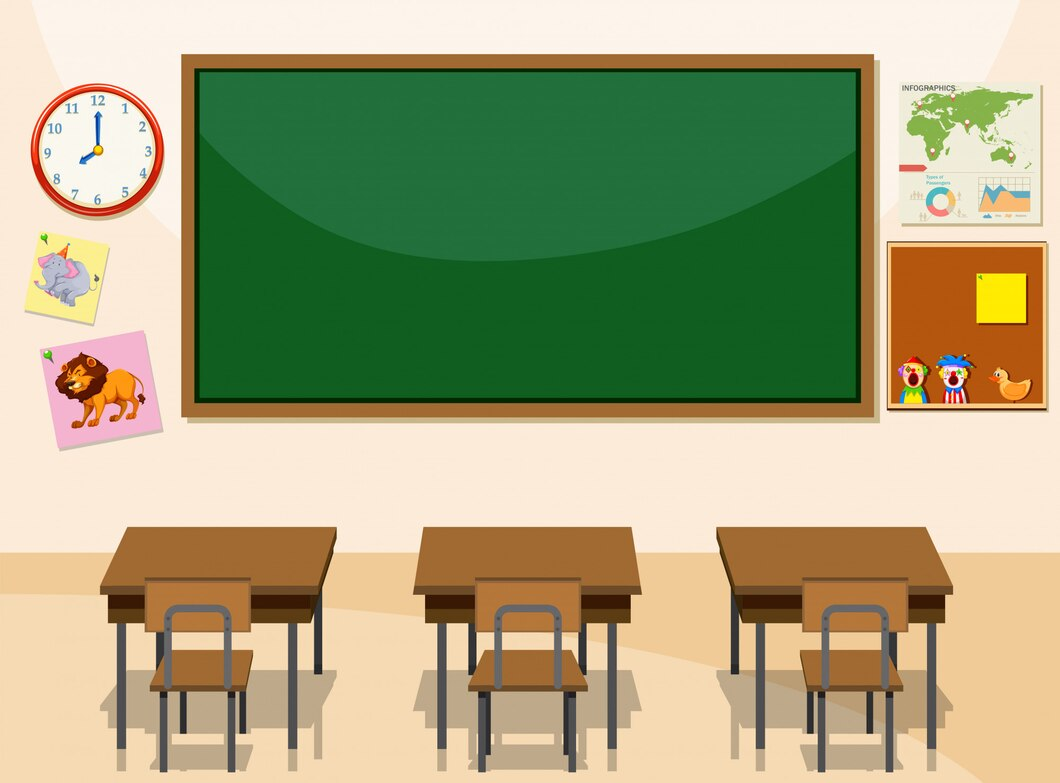 -Ar Verb Endings:
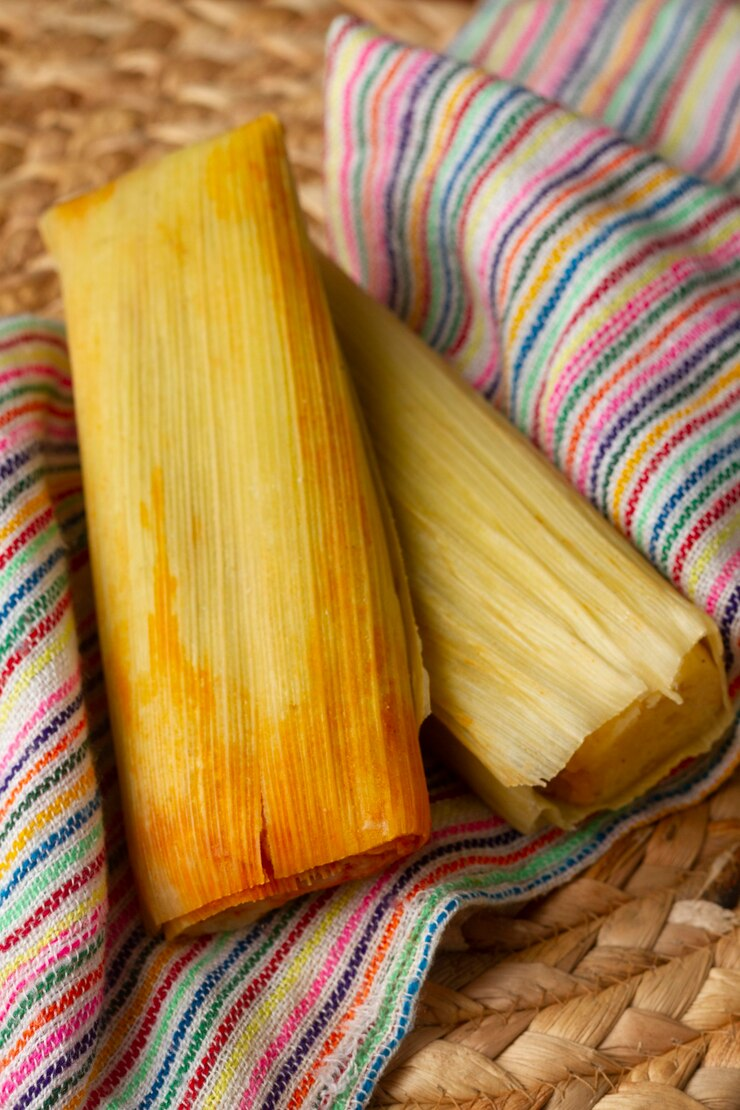 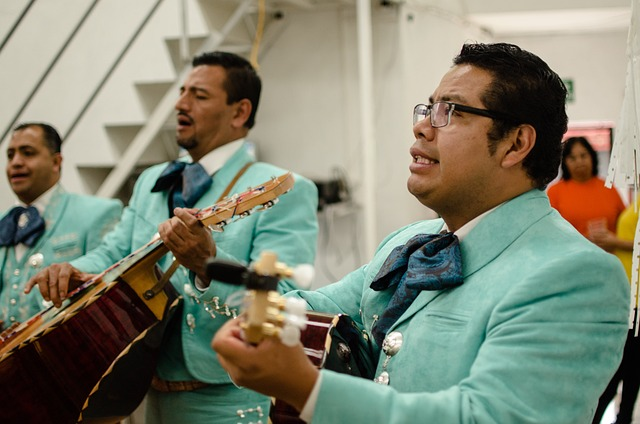 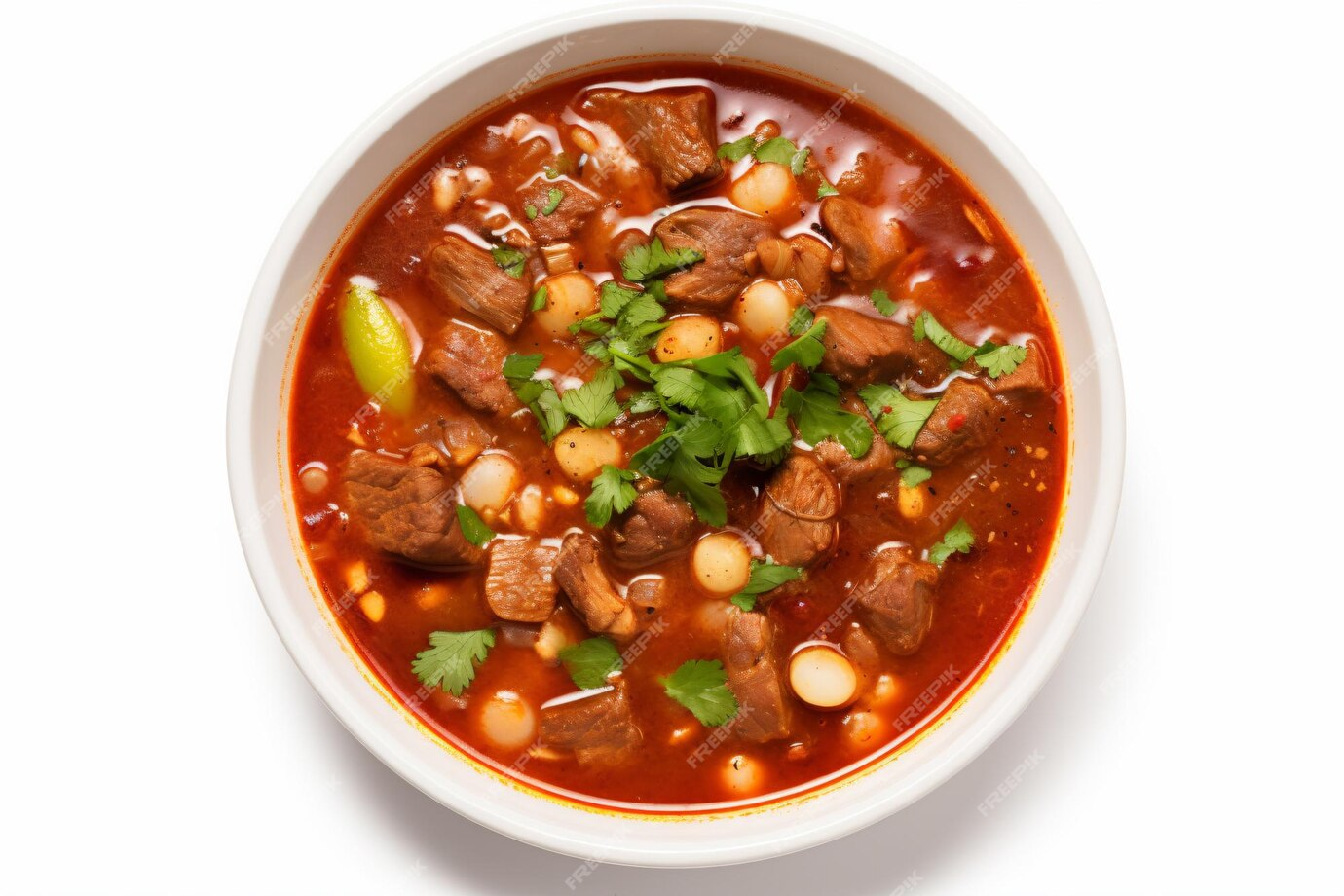 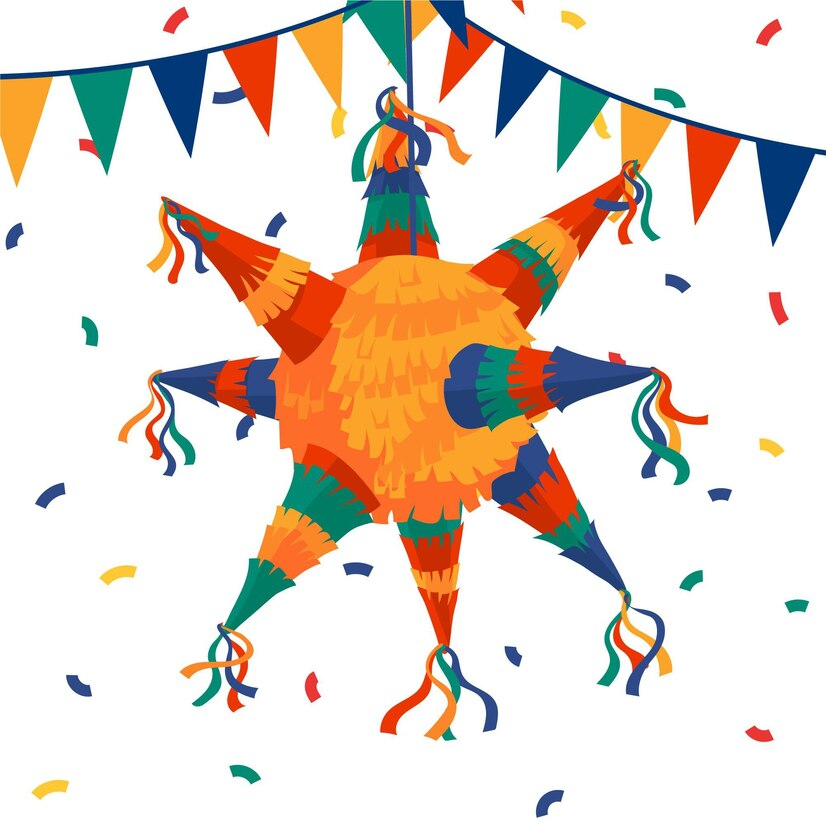 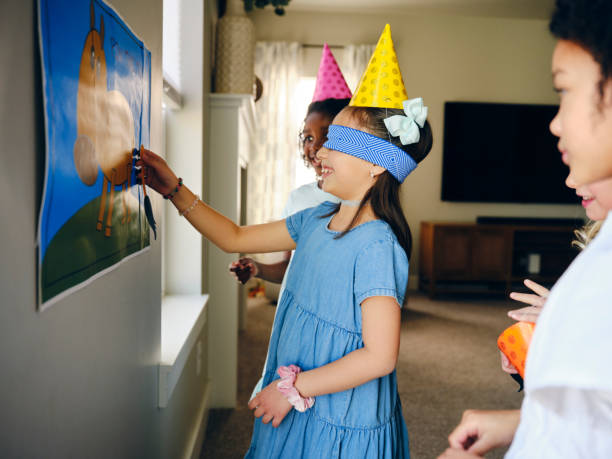